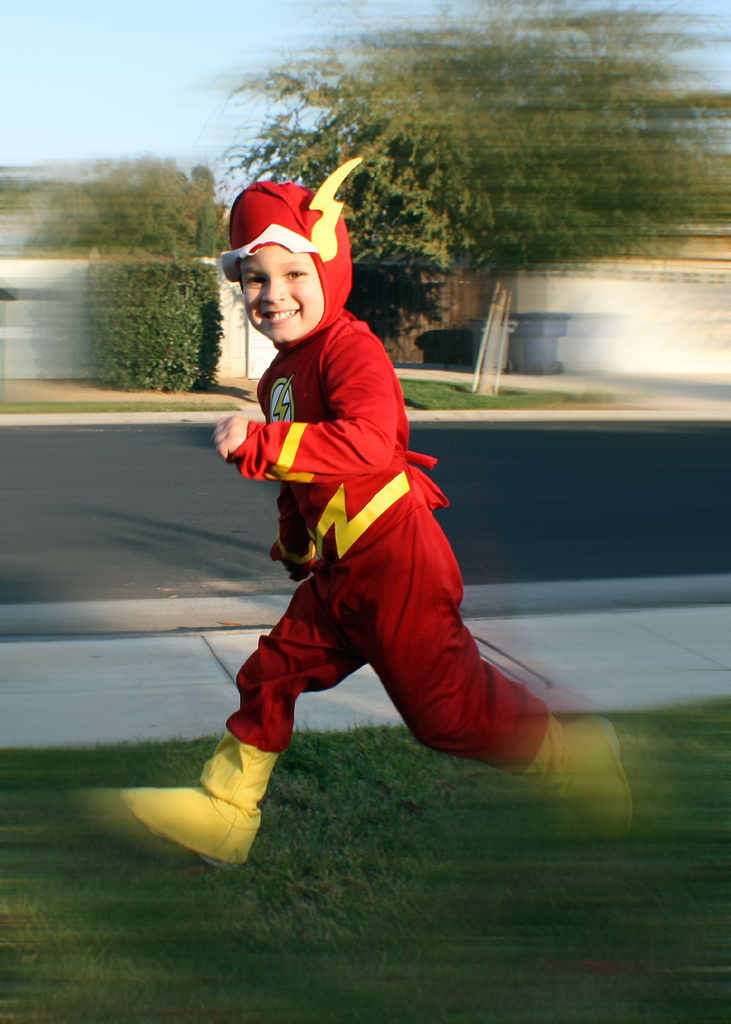 The Perceptionof Speed
@souders
[Speaker Notes: http://www.flickr.com/photos/photohype/288124023/]
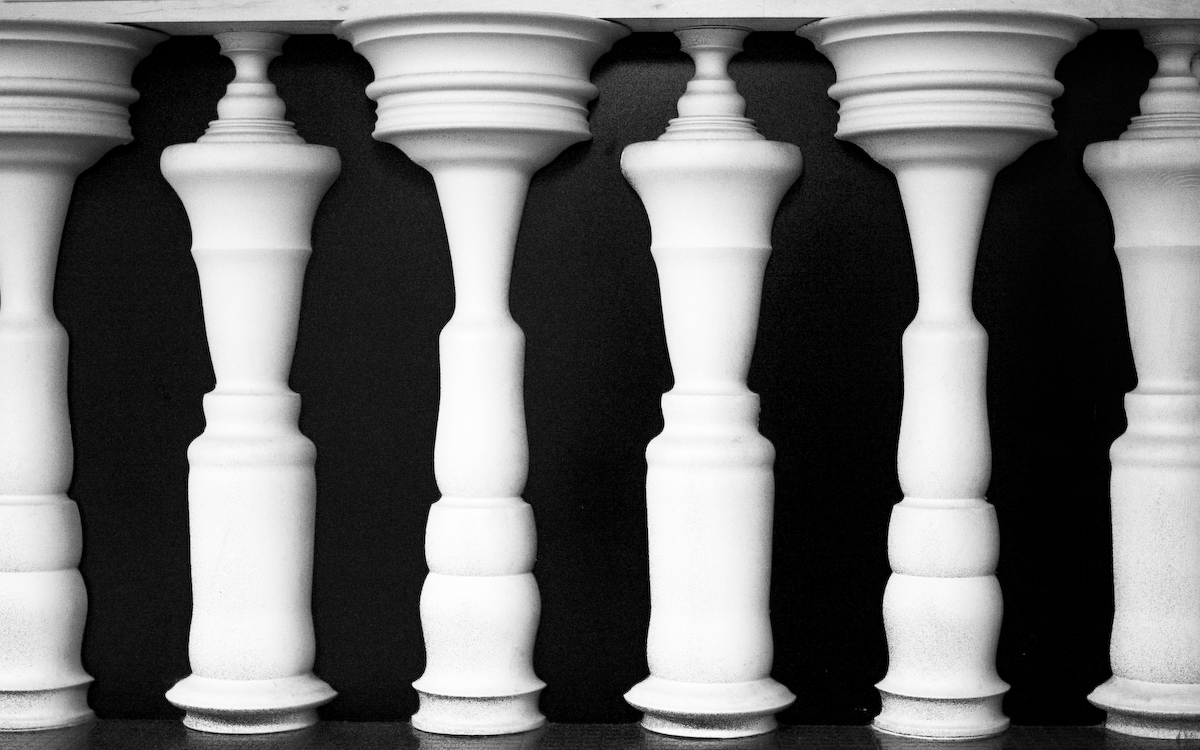 [Speaker Notes: http://www.flickr.com/photos/shashachu/443215138/]
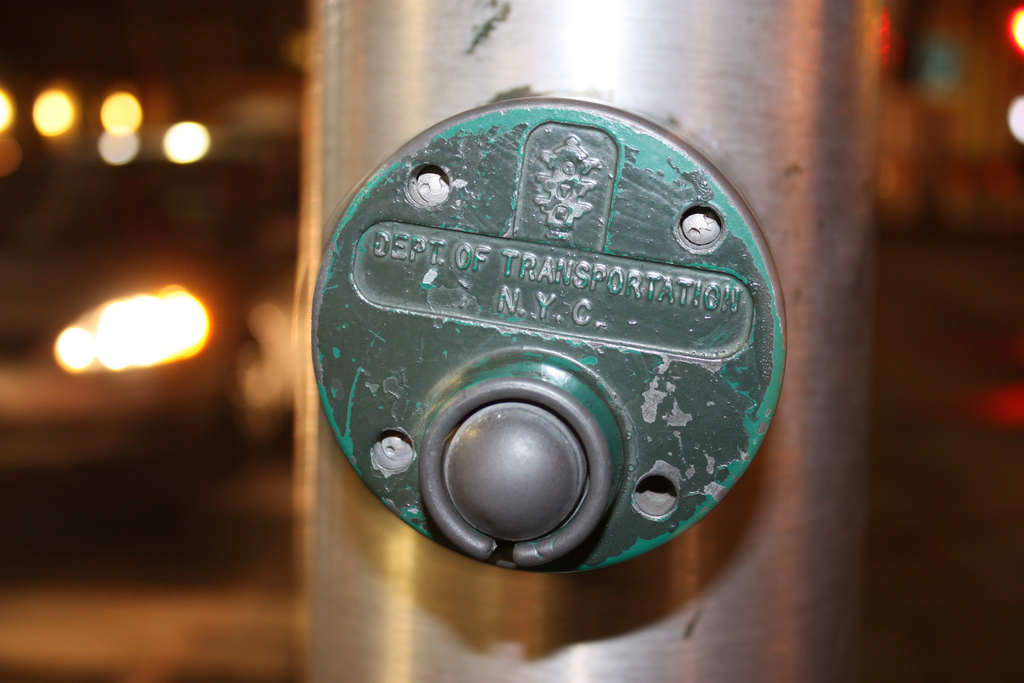 nytimes.com/2004/02/27/nyregion/27BUTT.html
[Speaker Notes: http://www.flickr.com/photos/35094885@N08/4390813150/in/photolist-7G14M1-d6BXUy

75%+ disconnected according to NYC Dept of Transporation (2,500 of 3,250)
mechanical placebos leftover from switch to computer-controlled signals in 1980s
The city deactivated most of the pedestrian buttons long ago with the emergence of computer-controlled traffic signals, even as an unwitting public continued to push on, according to city Department of Transportation officials. More than 2,500 of the 3,250 walk buttons that still exist function essentially as mechanical placebos, city figures show. Any benefit from them is only imagined.
Most of the buttons scattered through the city, mainly outside of Manhattan, are relics of the 1970's, before computers began tightly choreographing traffic signal patterns on major arteries. They were installed at a time when traffic was much lighter, said Michael Primeggia, deputy commissioner of traffic operations for the city's Transportation Department.
Typically, semi-actuated signals were positioned at intersections of a major thoroughfare and a minor street. The major road would have a green light until someone pressed the button or a sensor in the roadway detected a car on the minor street. Then, after 90 seconds or so, the light would change.
By the late 1980's, most of the buttons had been deactivated, their steel exteriors masking the lie within. But city officials say they do not remember ever publishing an obituary, and the white and black signs stayed up, many of them looking as new and official as ever.]
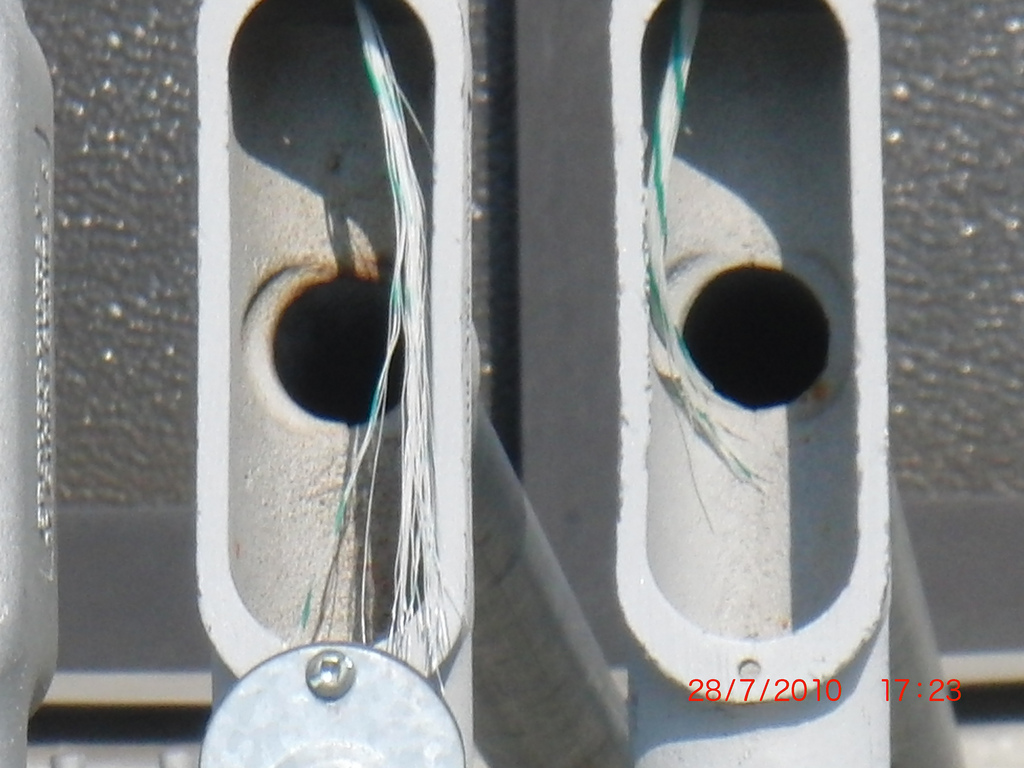 2,500 of 3,250 buttons deactivated
nytimes.com/2004/02/27/nyregion/27BUTT.html
[Speaker Notes: http://www.flickr.com/photos/escapefromyonkers/4847397650/

75%+ disconnected according to NYC Dept of Transporation (2,500 of 3,250)
mechanical placebos leftover from switch to computer-controlled signals in 1980s
The city deactivated most of the pedestrian buttons long ago with the emergence of computer-controlled traffic signals, even as an unwitting public continued to push on, according to city Department of Transportation officials. More than 2,500 of the 3,250 walk buttons that still exist function essentially as mechanical placebos, city figures show. Any benefit from them is only imagined.
Most of the buttons scattered through the city, mainly outside of Manhattan, are relics of the 1970's, before computers began tightly choreographing traffic signal patterns on major arteries. They were installed at a time when traffic was much lighter, said Michael Primeggia, deputy commissioner of traffic operations for the city's Transportation Department.
Typically, semi-actuated signals were positioned at intersections of a major thoroughfare and a minor street. The major road would have a green light until someone pressed the button or a sensor in the roadway detected a car on the minor street. Then, after 90 seconds or so, the light would change.
By the late 1980's, most of the buttons had been deactivated, their steel exteriors masking the lie within. But city officials say they do not remember ever publishing an obituary, and the white and black signs stayed up, many of them looking as new and official as ever.]
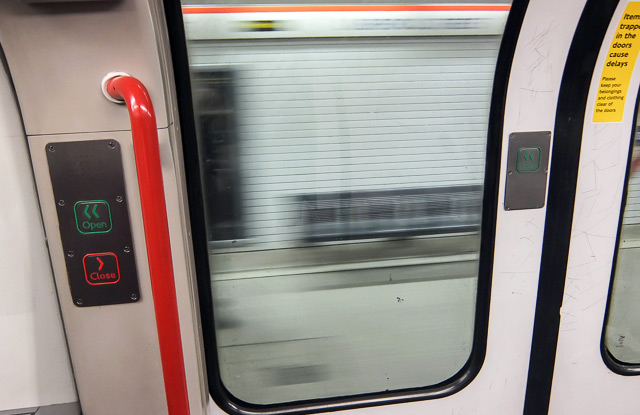 on every Underground train, the doors are operated by the driver
londonist.com/2013/04/why-are-there-buttons-on-tube-train-doors.php
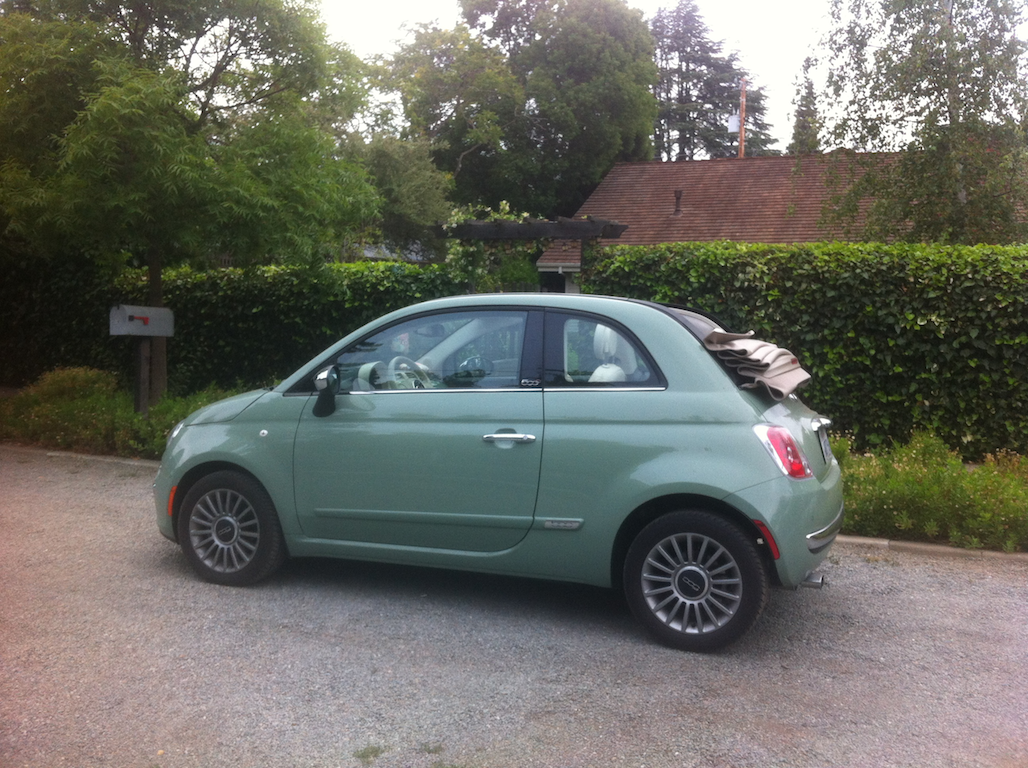 [Speaker Notes: 1.4 liter, 101 hp
0-60 in 12.4 seconds
Ford Fiesta: 1.6L, 197 hp
Honda Fit: 1.5L, 117 hp
Smart Passion: 1L, 70 hp
“Engaging Sport mode does quicken throttle response and tightens up the electric power steering, giving the 500 an even zippier feel” - http://www.motorweek.org/reviews/road_tests/2012_fiat_500]
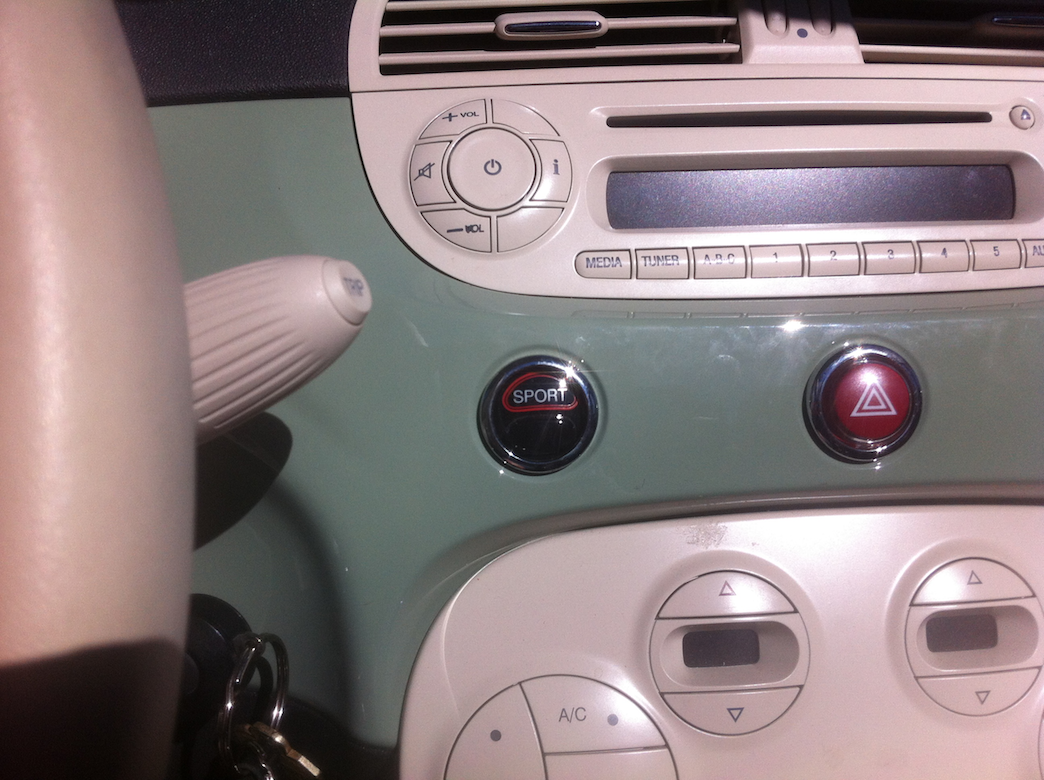 half the horsepower of a Ford Fiesta
[Speaker Notes: 1.4 liter, 101 hp
0-60 in 12.4 seconds
Ford Fiesta: 1.6L, 197 hp
Honda Fit: 1.5L, 117 hp
Smart Passion: 1L, 70 hp
“Engaging Sport mode does quicken throttle response and tightens up the electric power steering, giving the 500 an even zippier feel” - http://www.motorweek.org/reviews/road_tests/2012_fiat_500]
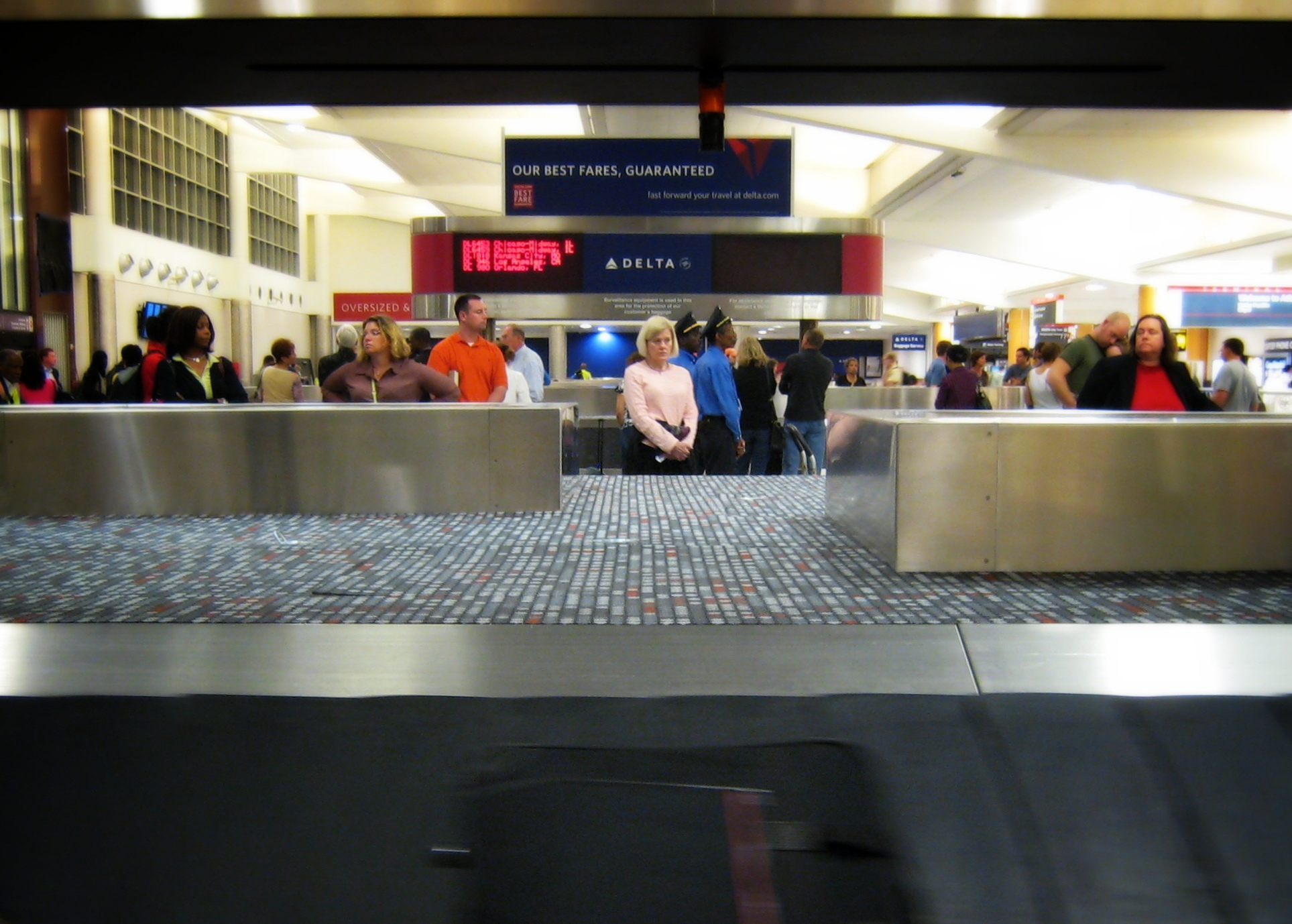 nytimes.com/2012/08/19/opinion/sunday/why-waiting-in-line-is-torture.html
[Speaker Notes: http://www.flickr.com/photos/dougww/2608181637/

Houston Airport
before: 1 min walk to baggage claim, 7 min wait for bags
after: 6 min walk, 2 min wait]
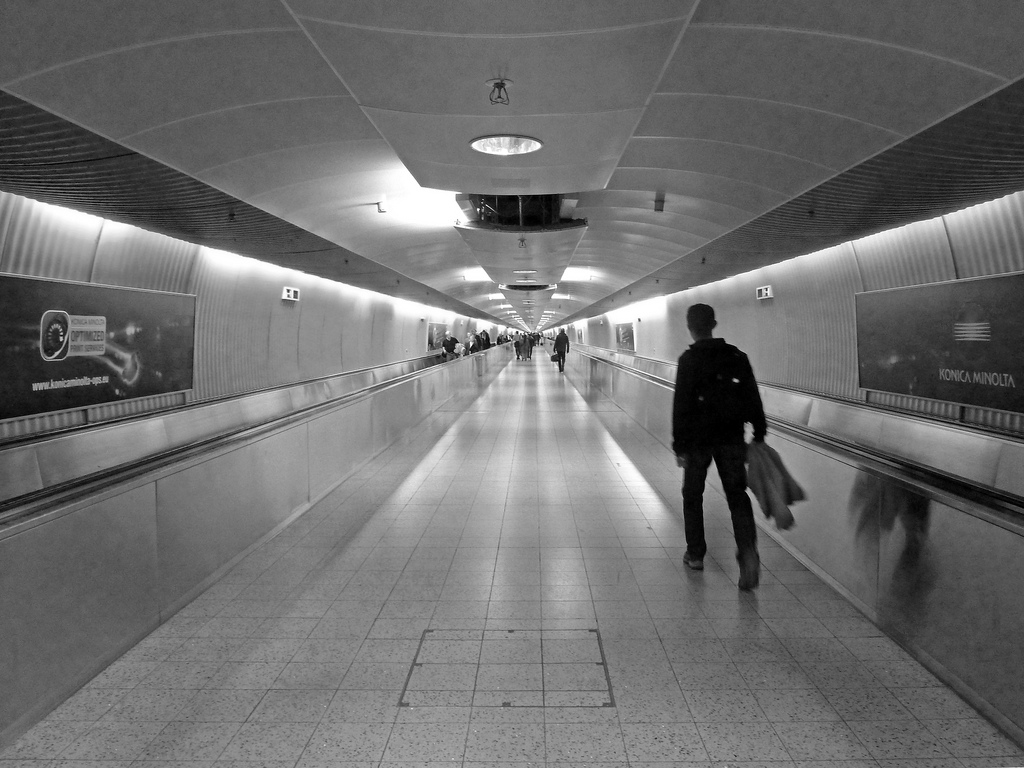 increased distance from gate to bags 6x
nytimes.com/2012/08/19/opinion/sunday/why-waiting-in-line-is-torture.html
[Speaker Notes: http://www.flickr.com/photos/hdz/8292495879/

Houston Airport
before: 1 min walk to baggage claim, 7 min wait for bags
after: 6 min walk, 2 min wait]
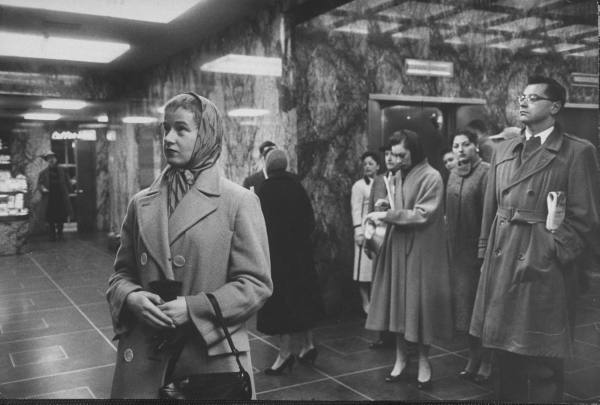 uie.com/articles/download_time/
[Speaker Notes: http://www.asktog.com/basics/03Performance.html
A classic example occurred in the 1930s in New York City, where "users" in a large new high-rise office building consistently complained about the wait times at the elevators. Engineers consulted concluded that there was no way to either speed up the elevators or to increase the number or capacity of the elevators. A designer was then called in, and he was able to solve the problem.
What the designer understood was that the real problem was not that wait time was too long, but that the wait time was perceived as too long. The designer solved the perception problem by placing floor-to-ceiling mirrors all around the elevator lobbies. People now engaged in looking at themselves and in surreptitiously looking at others, through the bounce off multiple mirrors. Their minds were fully occupied and time flew by.]
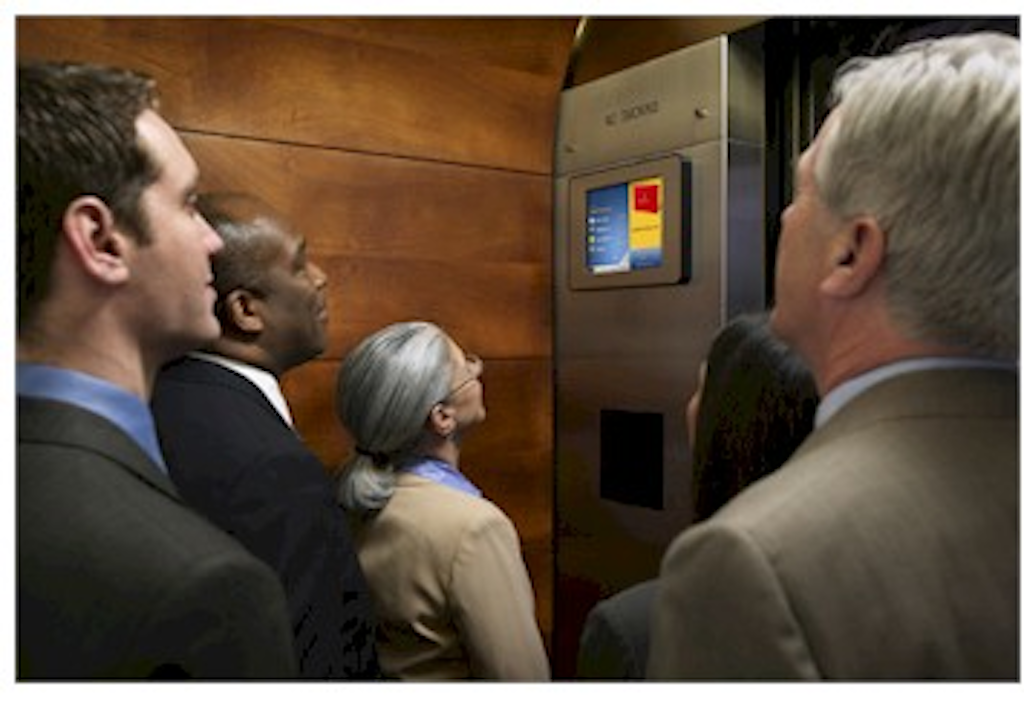 placed mirrors & TVs in elevators & lobbies
uie.com/articles/download_time/
[Speaker Notes: http://www.medialifemagazine.com/your-clients-message-rising-to-the-top/]
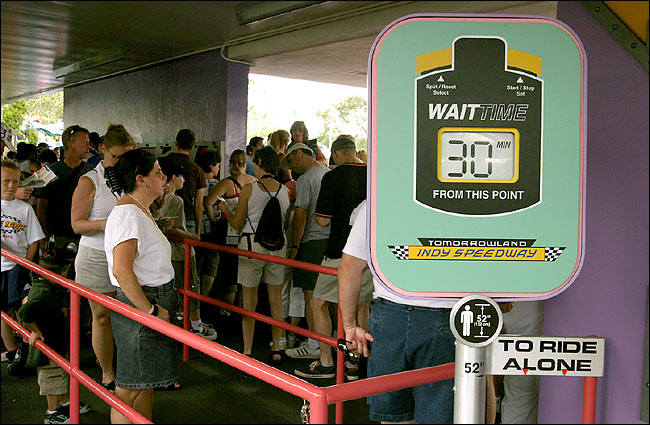 overestimate waittime 
hide length of line
nytimes.com/2012/08/19/opinion/sunday/why-waiting-in-line-is-torture.html
[Speaker Notes: http://megowan.wordpress.com/2011/01/04/the-secret-objectives-of-queues/
Waiting less than expected makes people happier.
     => so Disney overestimates the wait time
And people are more concerned about the LENGTH of a line than how fast it moves.
    => so Disney hides the length of lines by wrapping them around buildings

“Disney…overestimates times for rides.”
“beating expectations buoys our mood.”
“people who wait less than they anticipated leave happier than those who wait longer than expected”
“we are more concerned with how long a line is than how fast it’s moving. Given a choice between a slow-moving short line and a fast-moving long one, we will often opt for the former, even if the waits are identical. (This is why Disney hides the lengths of its lines by wrapping them around buildings and using serpentine queues.)]
?
goodness
speed
(work)
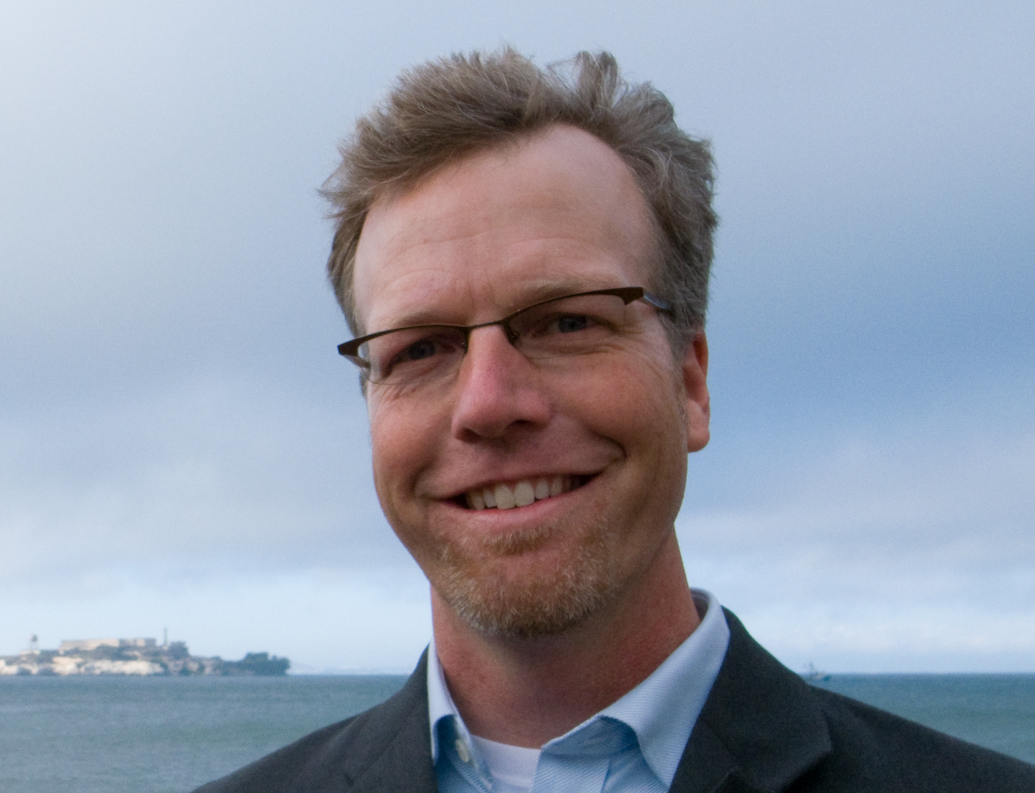 Creating your blog…
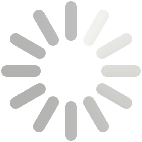 news.ycombinator.com/item?id=2007385
[Speaker Notes: http://www.flickr.com/photos/laughingsquid/2744068499/
Jeff Veen – redesigning Blogger – the blog wizard was TOO fast]
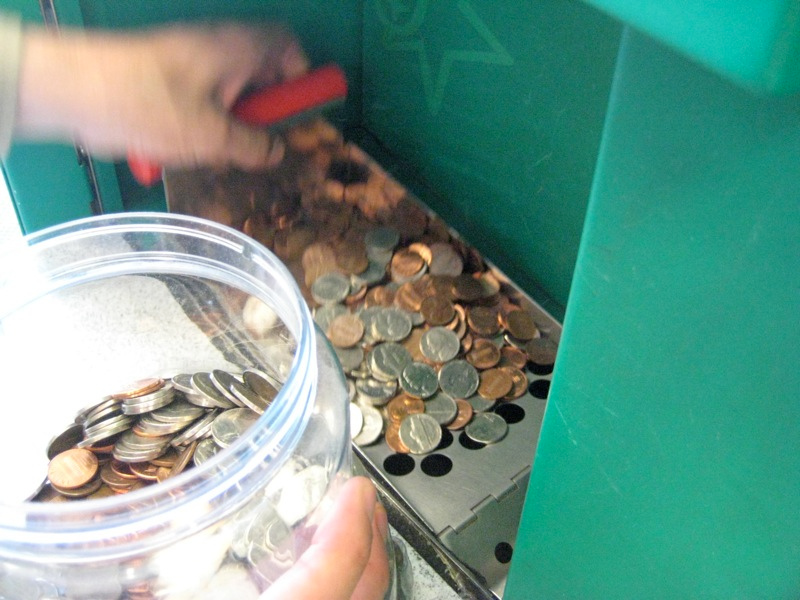 update coin count at slower rate
news.ycombinator.com/item?id=2007385
[Speaker Notes: http://www.flickr.com/photos/calamity_hane/4655070224/
Customers thought it was impossible for a machine to count change accurately at such a high rate.
  => Displayed results at a slower rate.
  => Sound of change counting is a recording.

The machine is able to calculate the total change deposited almost instantly. Yet, during testing the company learned that consumers did not trust the machines. Customers though it was impossible for a machine to count change accurately at such a high rate.
Faced with the issues of trust and preconceived expectations of necessary effort, the company began to rework the user experience.
The solution was fairly simple. The machine still counted at the same pace but displayed the results at a significantly slower rate. In fact, the sound of change working the way through the machine is just a recording that is played through a speaker.]
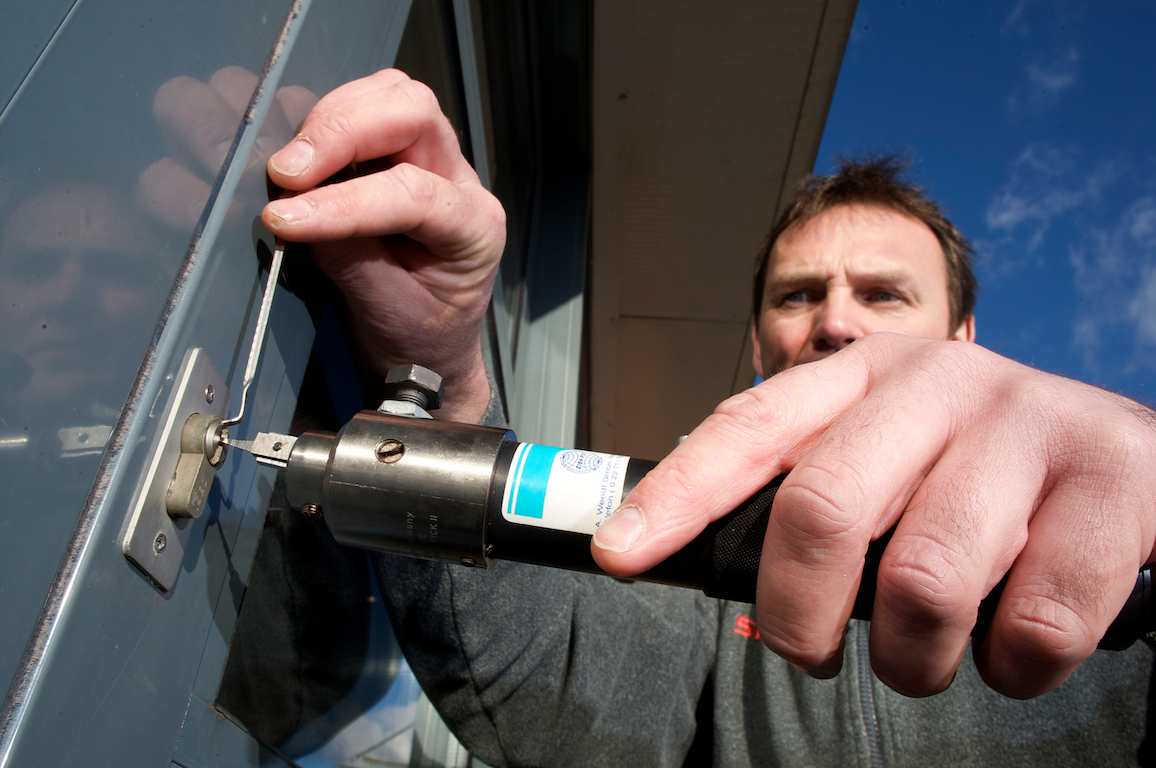 take longer opening locks => bigger tips
danariely.com/2010/12/15/locksmiths/
[Speaker Notes: http://soslocksmithny.com/]
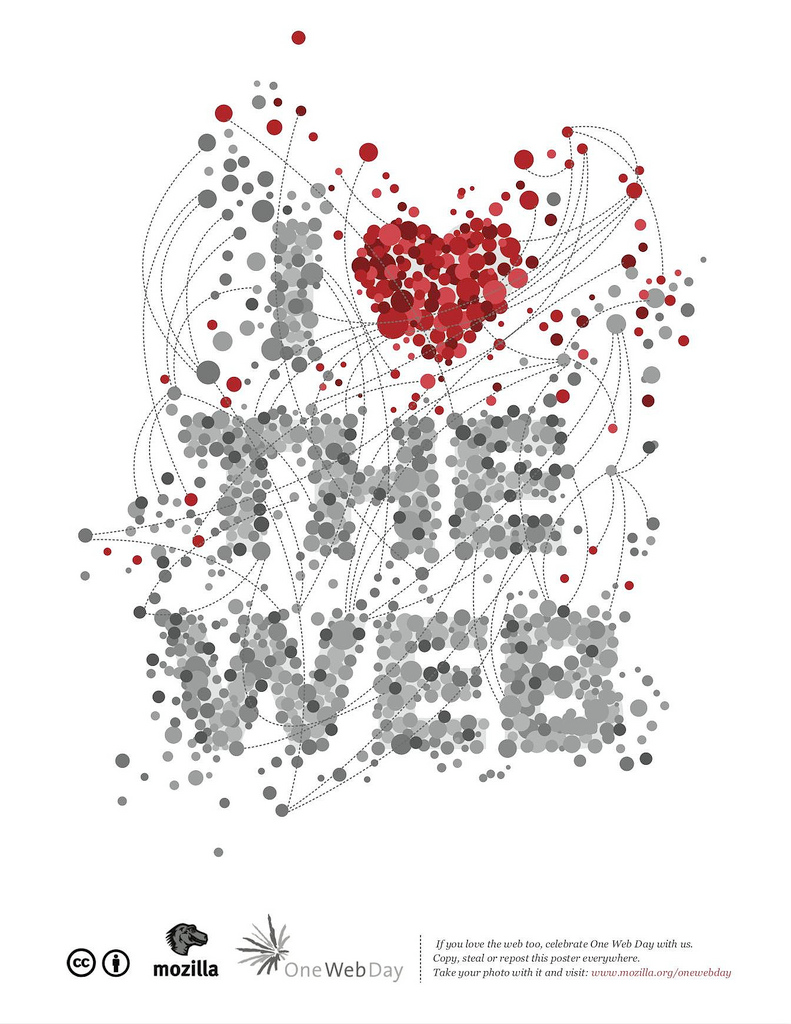 [Speaker Notes: http://www.flickr.com/photos/dullhunk/3930915541/]
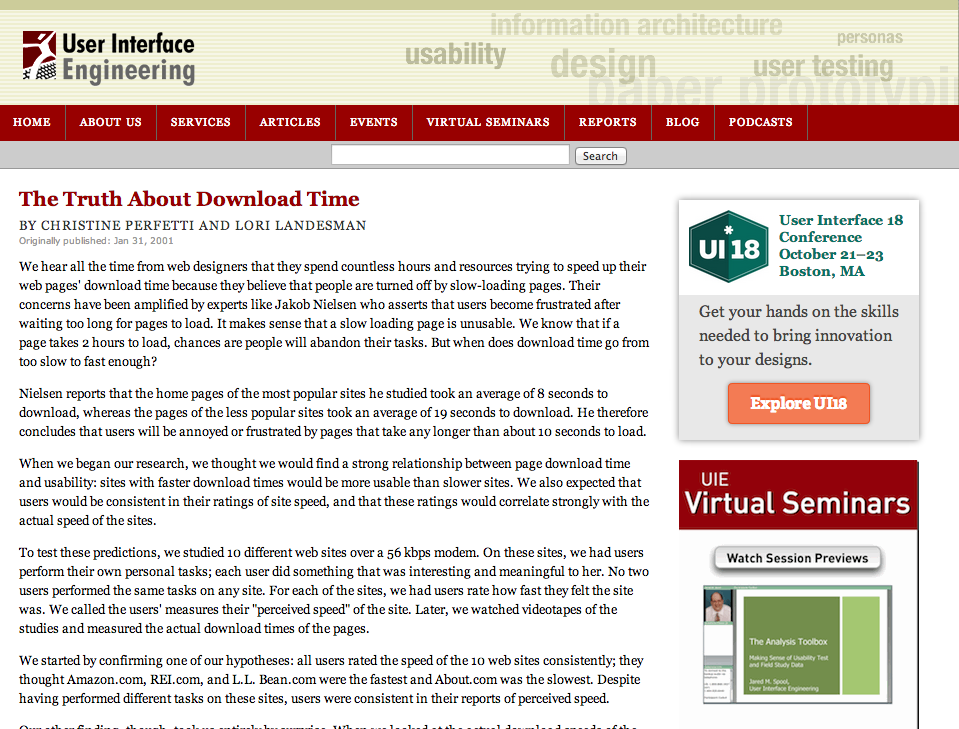 “Amazon.com, rated as one of the fastest sites by users, was really the slowest”
uie.com/articles/download_time/
[Speaker Notes: “There was still another surprising finding from our study: a strong correlation between perceived download time and whether users successfully completed their tasks on a site.”
“when people accomplish what they set out to do on a site, they perceive that site to be fast.”
“When users are complaining about the download speed of your site, what are they actually complaining about? Are you better off making the site load faster or ensuring that users complete their tasks?”]
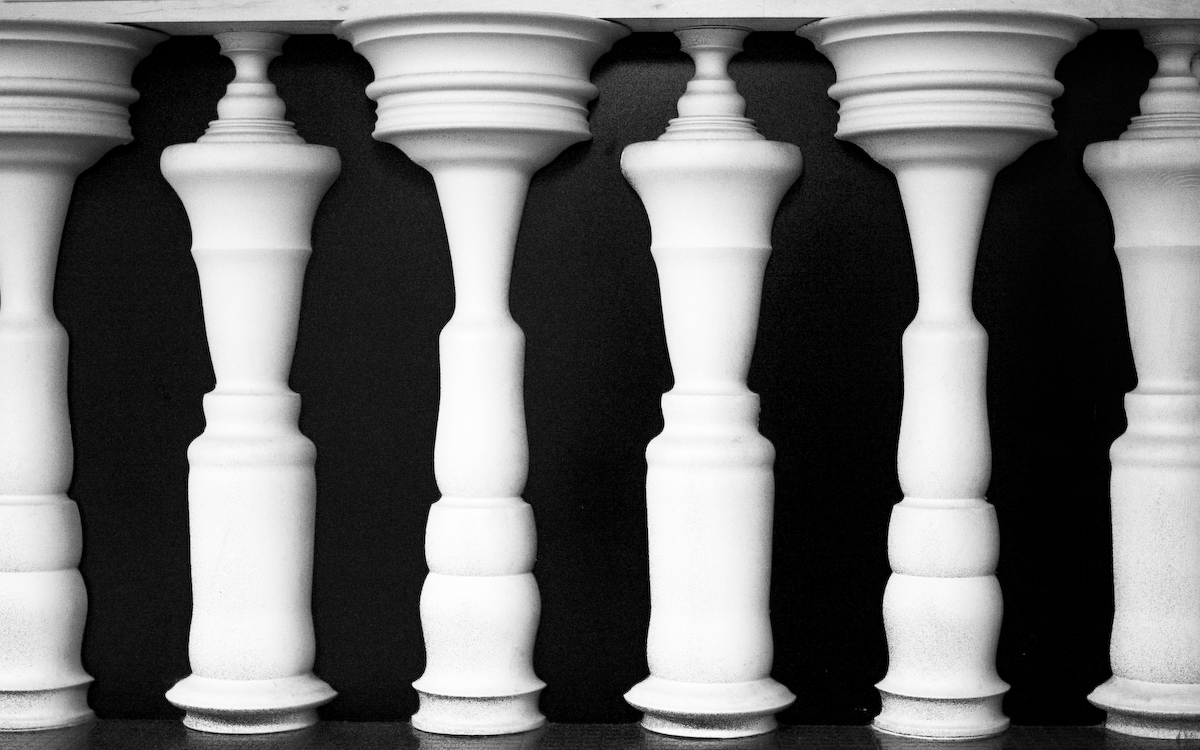 [Speaker Notes: http://www.flickr.com/photos/shashachu/443215138/]
start render
click link
create BODY
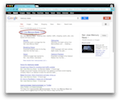 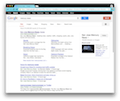 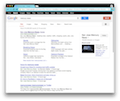 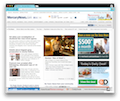 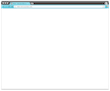 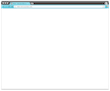 <body><script
<html><script
DNS
time to first byte
content
connect
previous page isn’t cleared until BODY is created
stevesouders.com/blog/2012/12/05/clear-current-page-ux/
[Speaker Notes: Opera and Chrome also have a timeout, so sometimes they’ll clear the screen BEFORE the body is created.]
Busy Indicators
1. tab icon
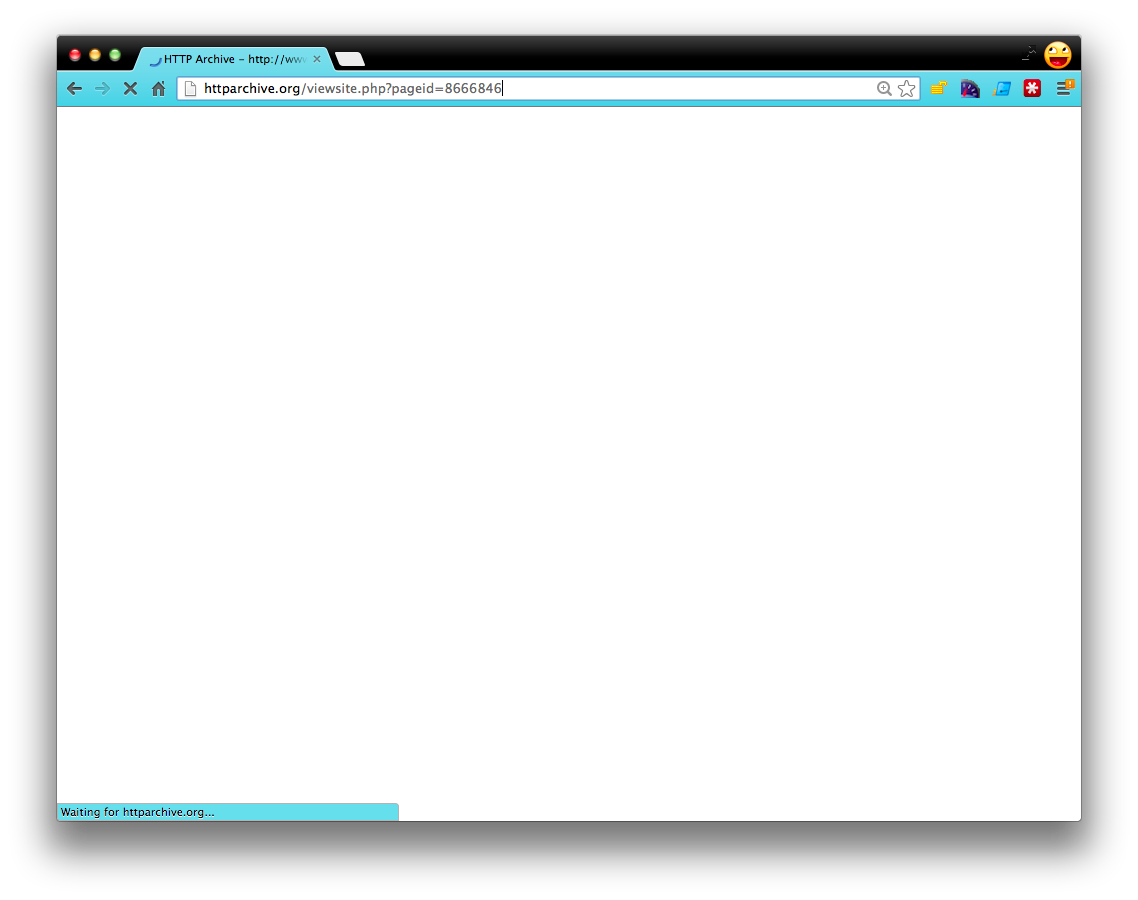 6. network
5. reload icon
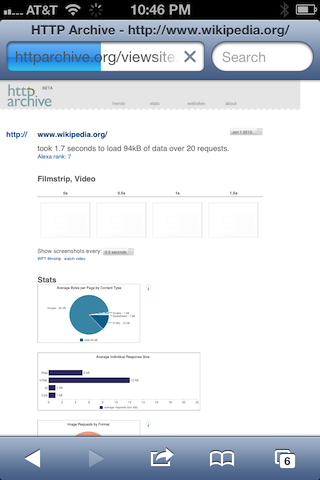 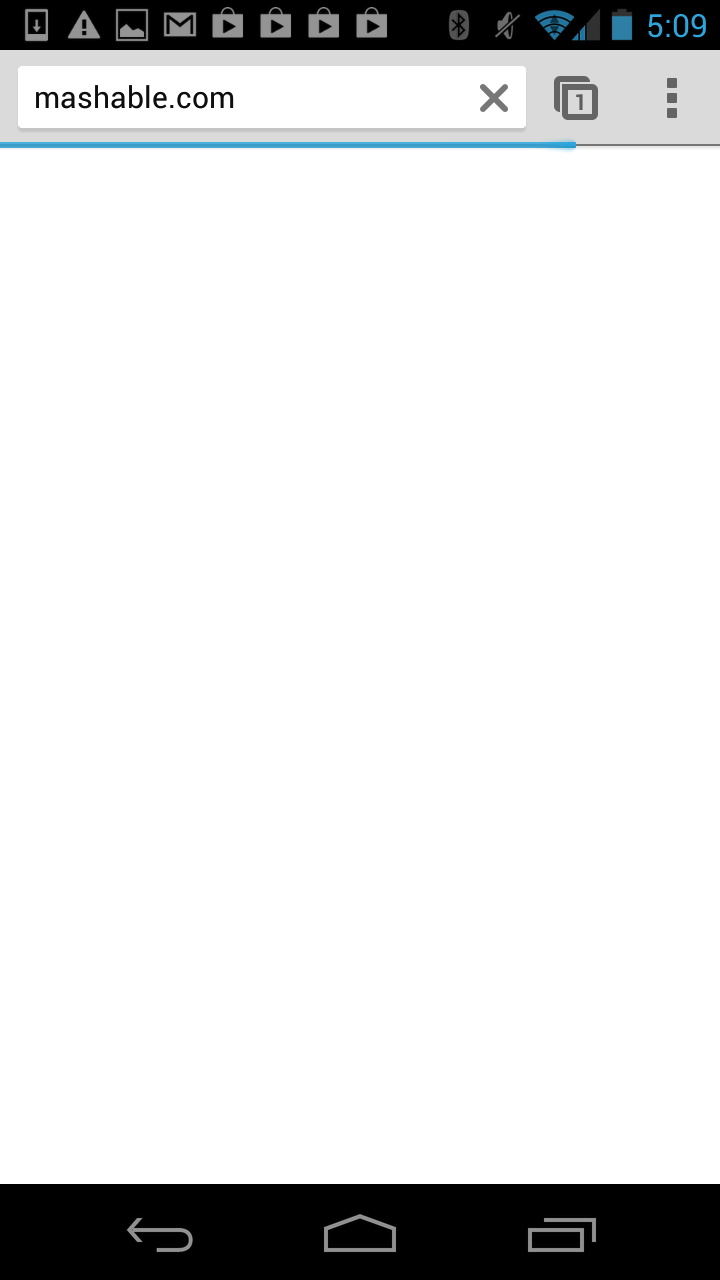 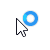 3. cursor
4. progress bar
2. status bar
stevesouders.com/blog/2013/06/16/browser-busy-indicators/
[Speaker Notes: The network indicator is only applicable for Mobile Safari.
The progress bar indicator is only applicable for Opera, Safari, Android, Chrome Mobile, and Mobile Safari.
Mobile browsers don’t have tabs, status bars, nor cursors (currently) so those indicators aren’t applicable.]
tests
click link
<SCRIPT ASYNC ...>
dynamic script before onload
dynamic iframe
dynamic script
dynamic stylesheet
dynamic image
dynamic CSS background image
XHR
long JS execution
stevesouders.com/blog/2013/06/16/browser-busy-indicators/
tests
}
click link
<SCRIPT ASYNC ...>
dynamic script before onload
dynamic iframe
dynamic script
dynamic stylesheet
dynamic image
dynamic CSS background image
XHR
long JS execution
sync UX
}
no busy indicators
async UX
stevesouders.com/blog/2013/06/16/browser-busy-indicators/
[Speaker Notes: Many of the test cases didn’t trigger any of the browser busy indicators.
(Except on iOS the network spinner was triggered for every test that involved an HTTP request.)

sync – get mail
async – update stock quotes or friends’ status
GOOD NEWS for all those image beacons!]
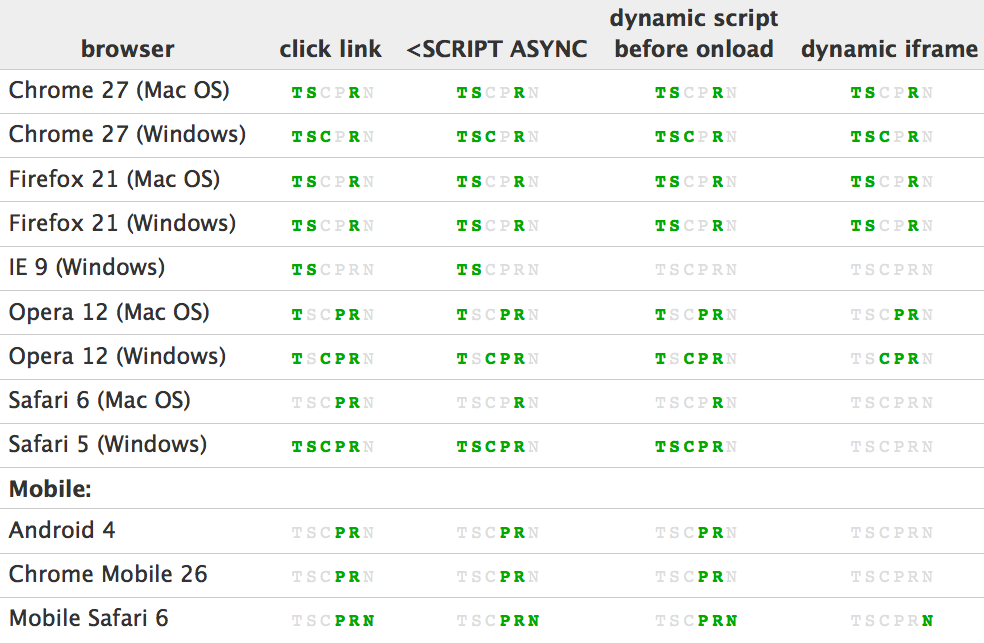 T = Tab icon
S = Status bar
C = Cursor
P = Progress bar
R = Reload icon
N = Network spinner
stevesouders.com/blog/2013/06/16/browser-busy-indicators/
[Speaker Notes: The network indicator is only applicable for Mobile Safari.
The progress bar indicator is only applicable for Opera, Safari, Android, Chrome Mobile, and Mobile Safari.
Mobile browsers don’t have tabs, status bars, nor cursors (currently) so those indicators aren’t applicable.]
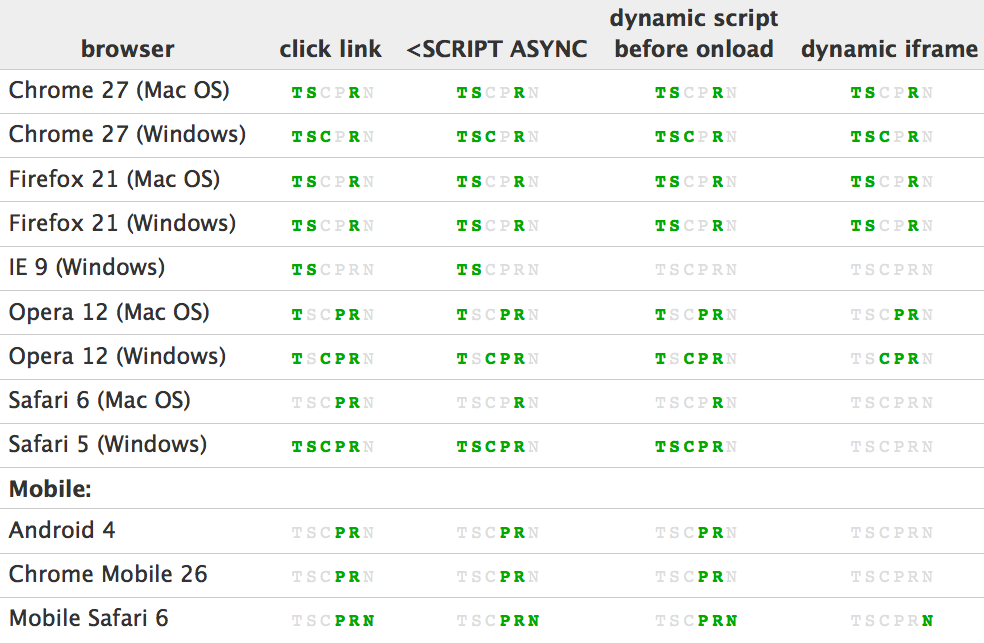 inconsistent across browsers
stevesouders.com/blog/2013/06/16/browser-busy-indicators/
[Speaker Notes: The network indicator is only applicable for Mobile Safari.
The progress bar indicator is only applicable for Opera, Safari, Android, Chrome Mobile, and Mobile Safari.
Mobile browsers don’t have tabs, status bars, nor cursors (currently) so those indicators aren’t applicable.]
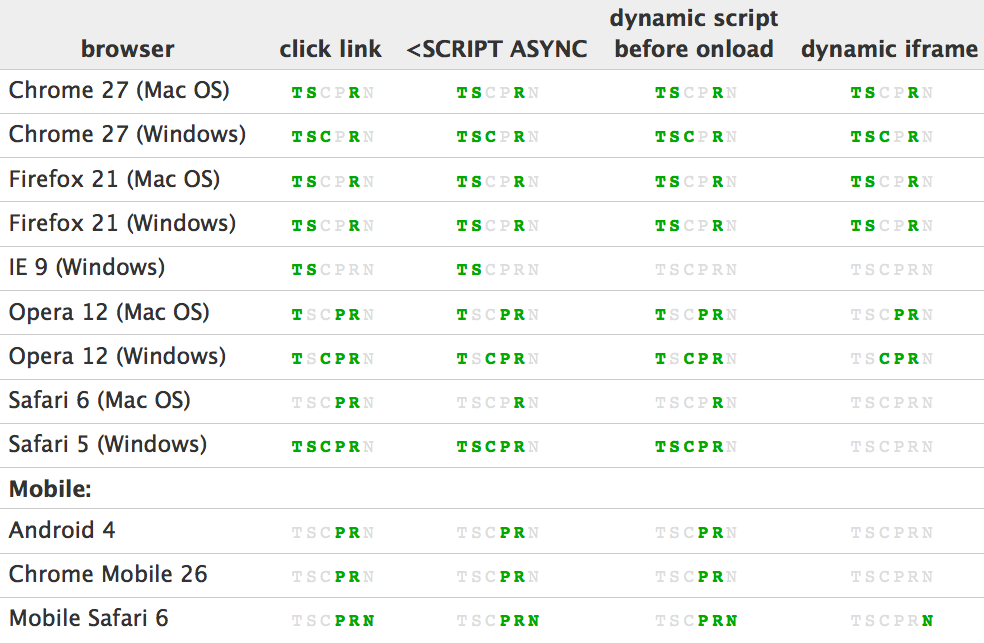 cursor is only triggered on Windows
stevesouders.com/blog/2013/06/16/browser-busy-indicators/
[Speaker Notes: The network indicator is only applicable for Mobile Safari.
The progress bar indicator is only applicable for Opera, Safari, Android, Chrome Mobile, and Mobile Safari.
Mobile browsers don’t have tabs, status bars, nor cursors (currently) so those indicators aren’t applicable.]
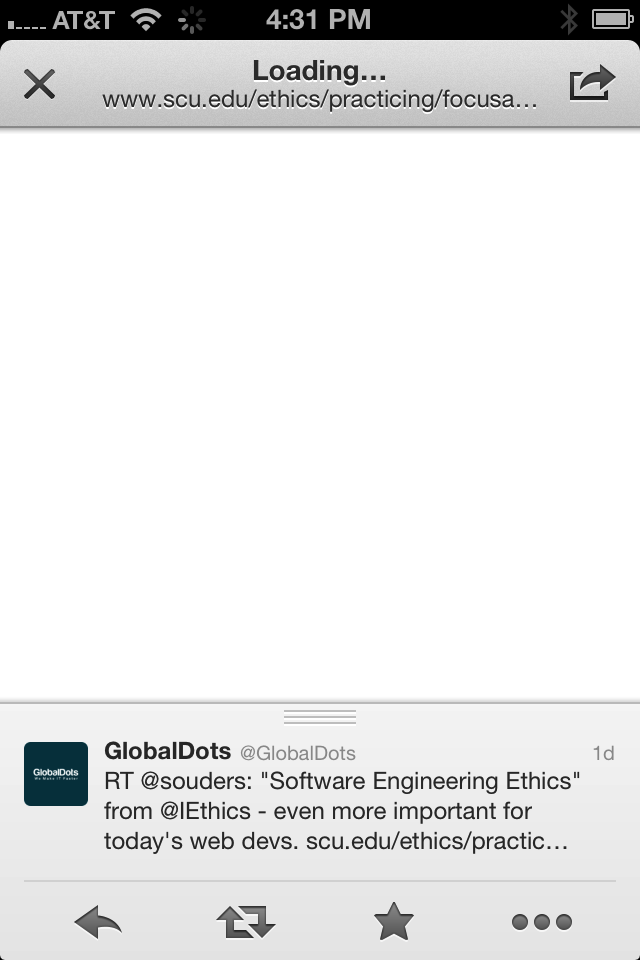 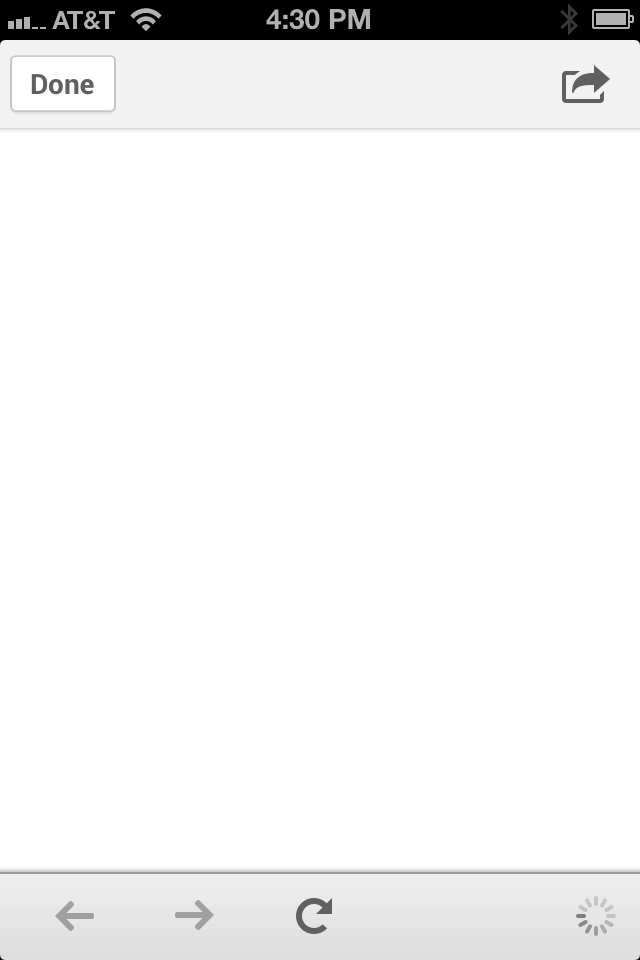 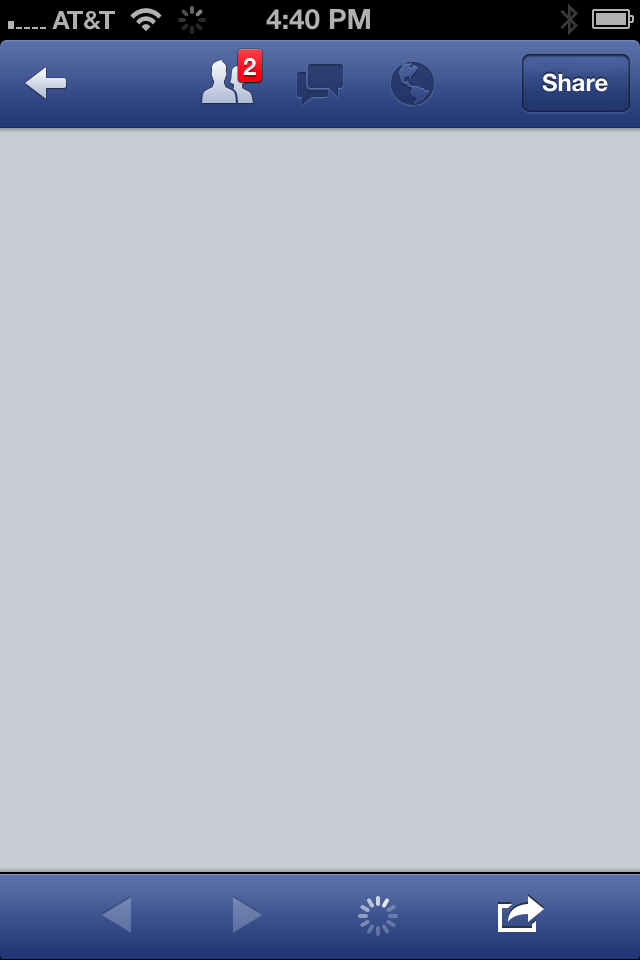 Twitter
Google Plus
Facebook
WebView:
non-standard busy indicators!
[Speaker Notes: iPhone4 iOS6]
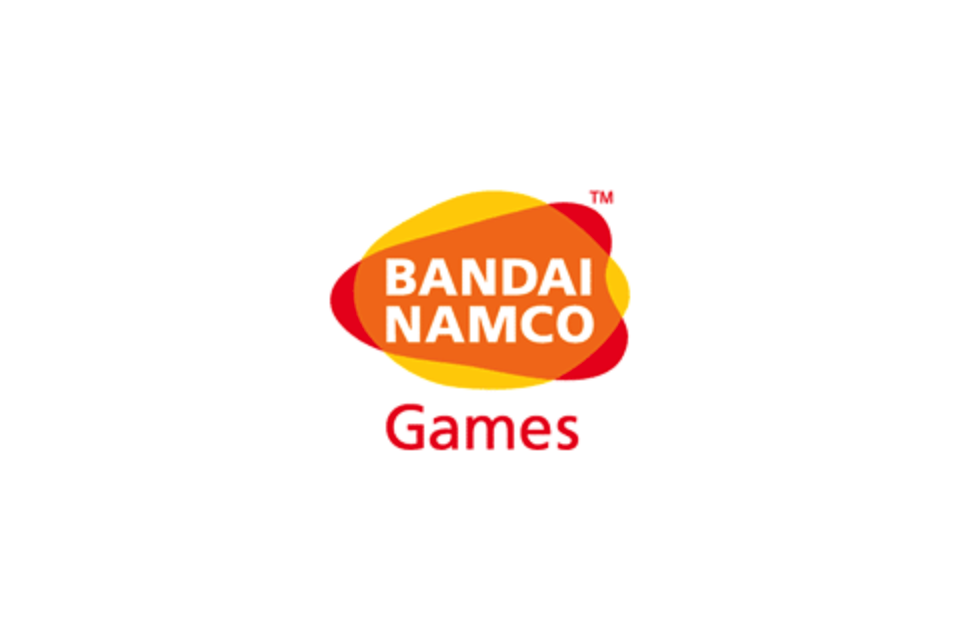 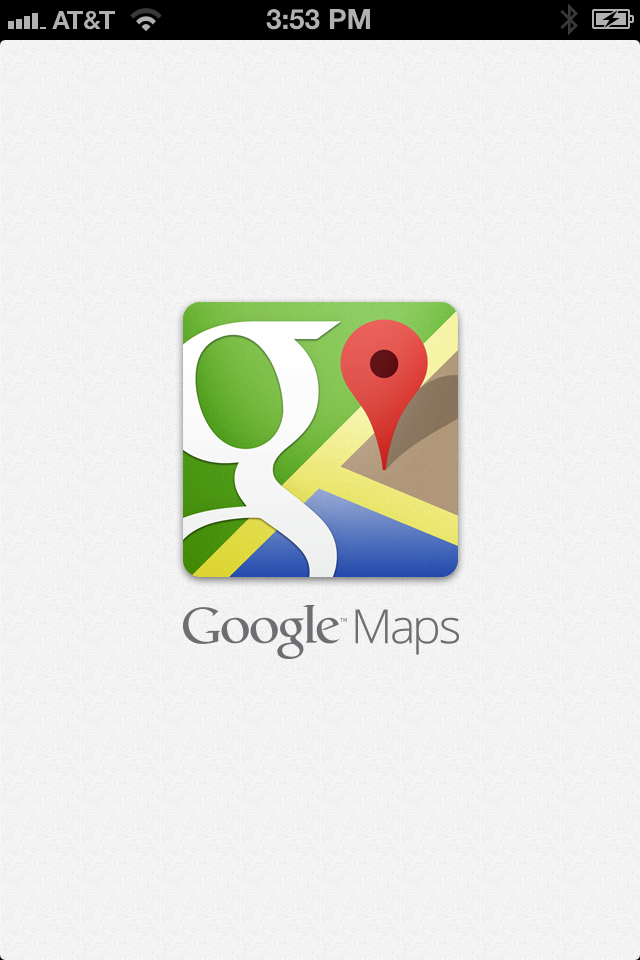 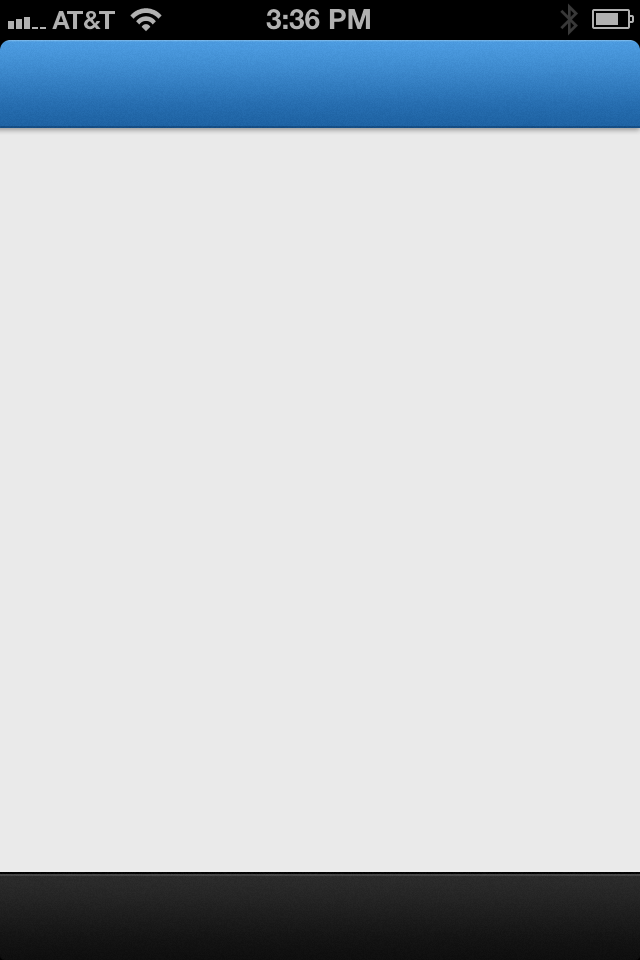 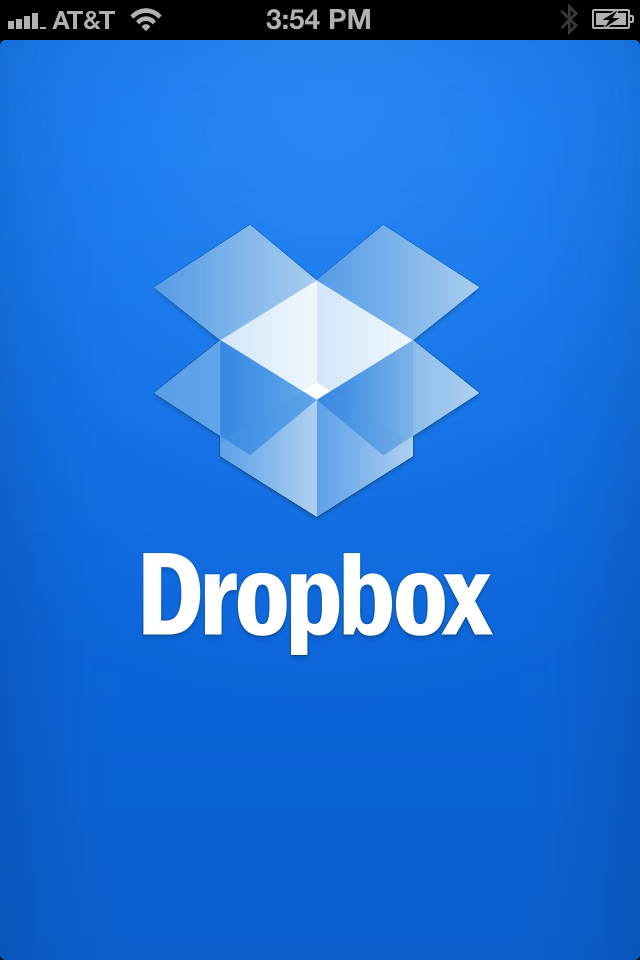 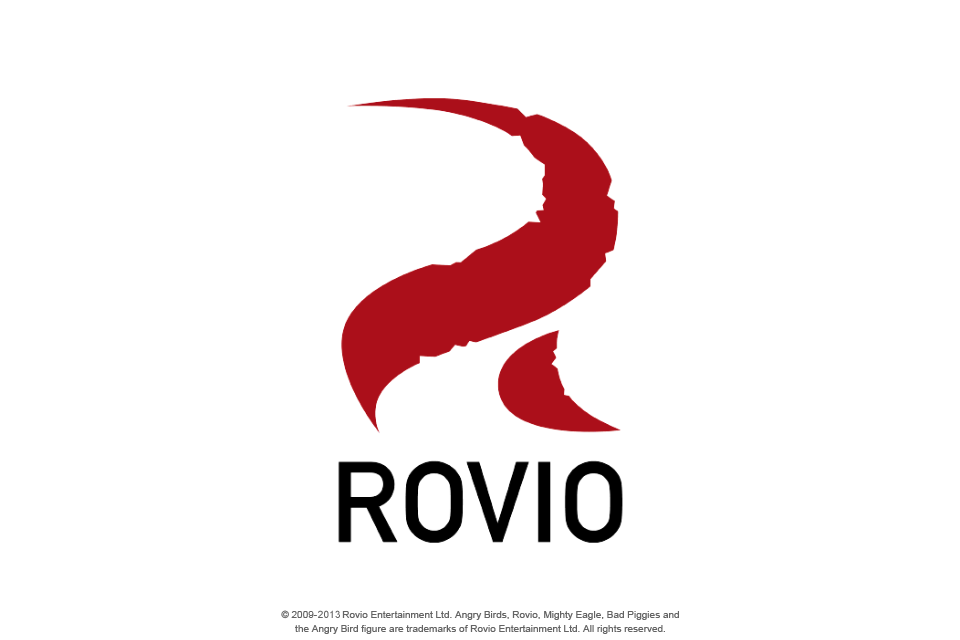 Native Apps:
no busy indicators!
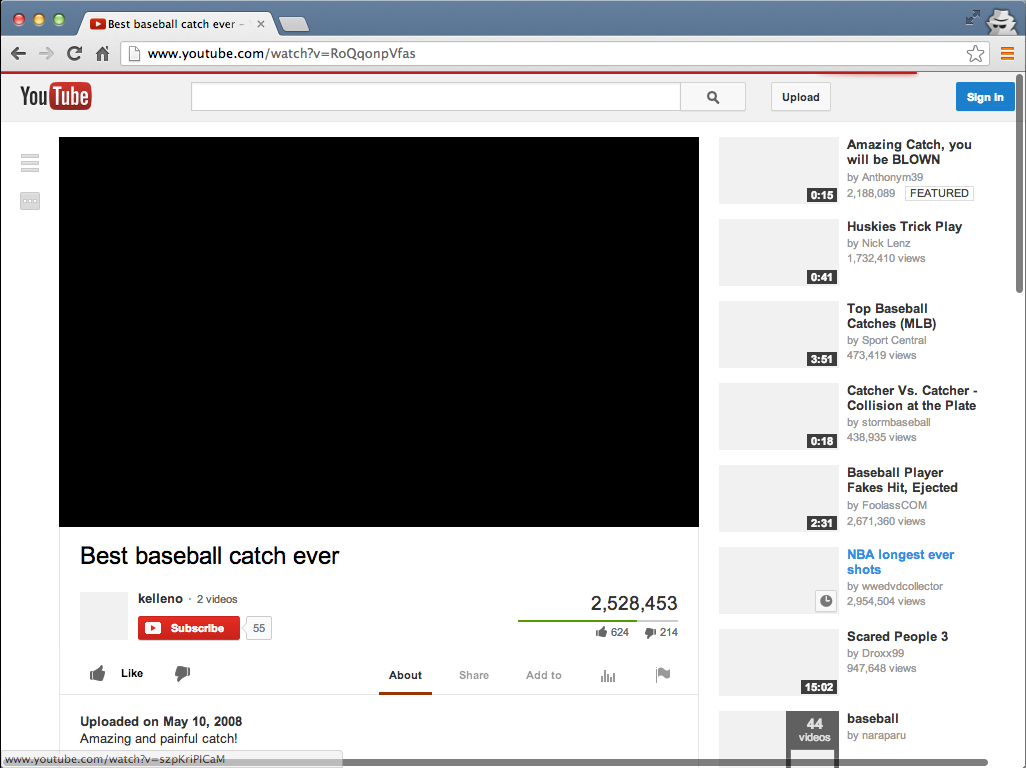 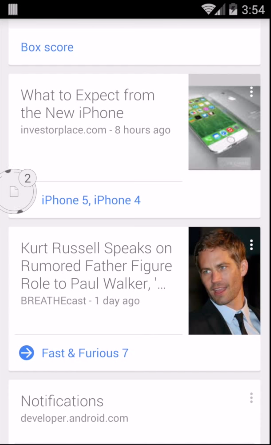 play.google.com/store/apps/details?id=com.linkbubble.playstore
[Speaker Notes: https://play.google.com/store/apps/details?id=com.linkbubble.playstore]
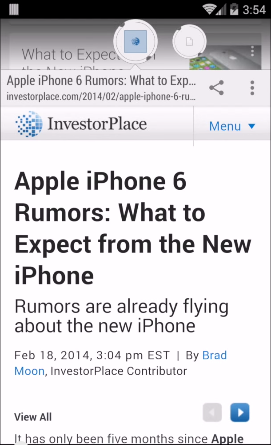 play.google.com/store/apps/details?id=com.linkbubble.playstore
[Speaker Notes: https://play.google.com/store/apps/details?id=com.linkbubble.playstore]
“natural” progress indicators
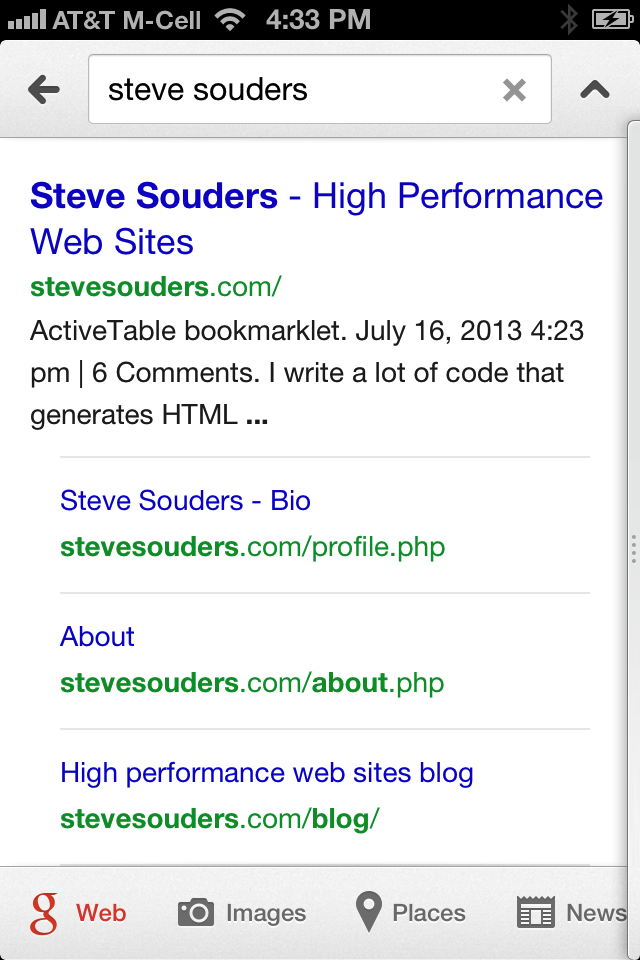 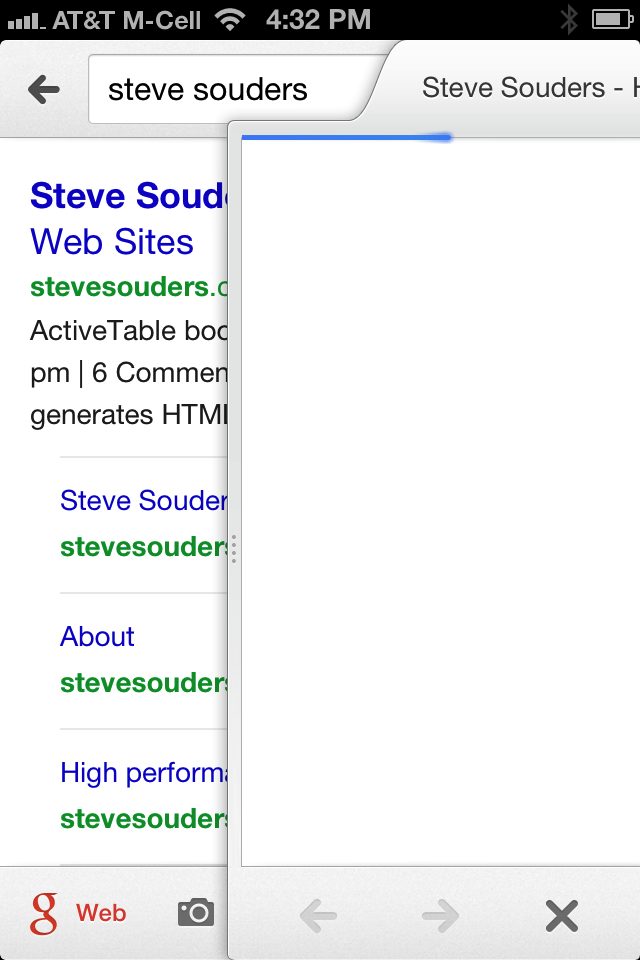 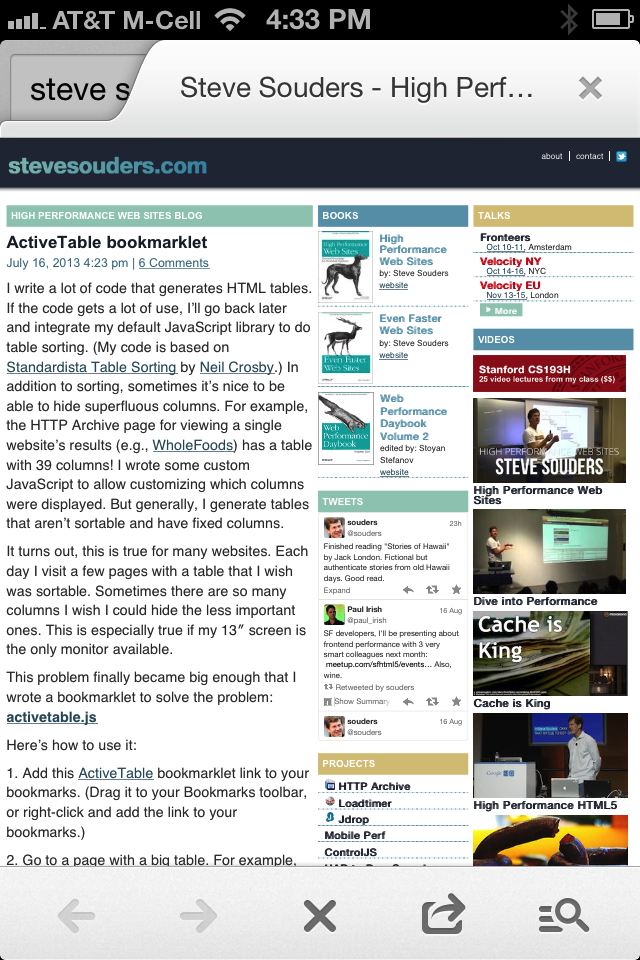 [Speaker Notes: Google Search App on iOS]
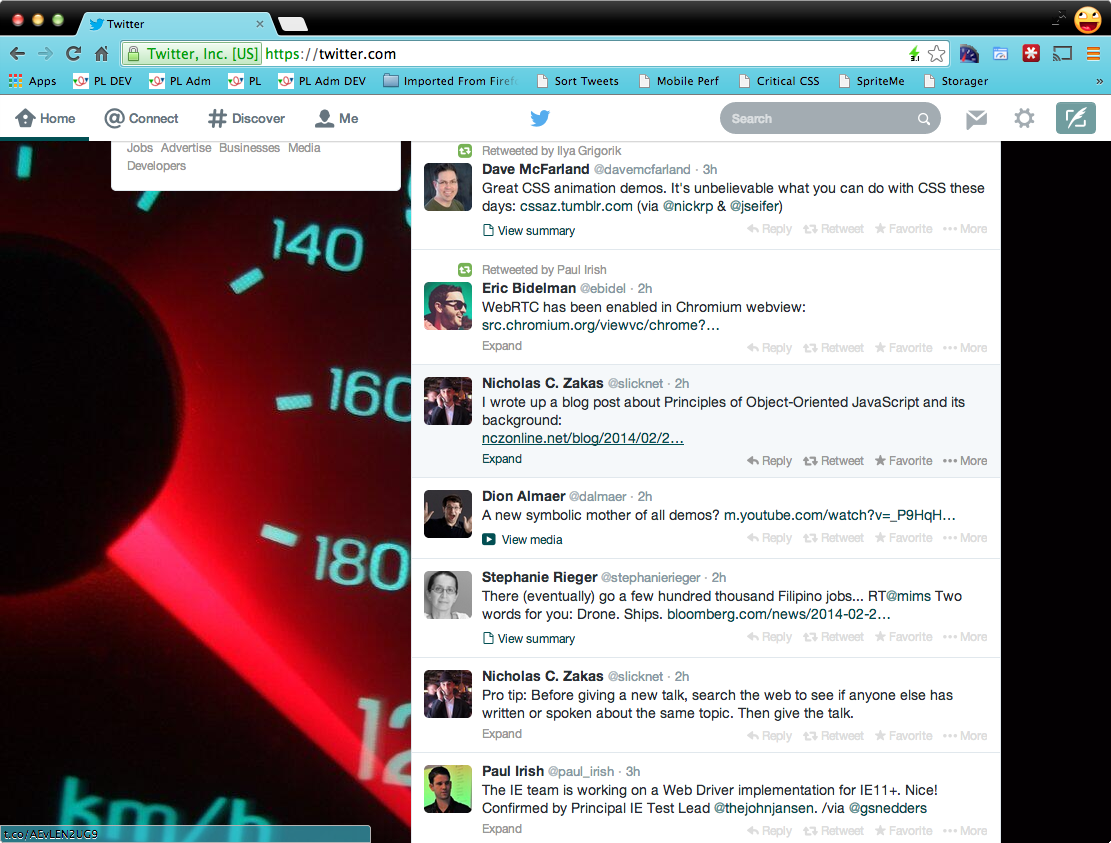 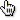 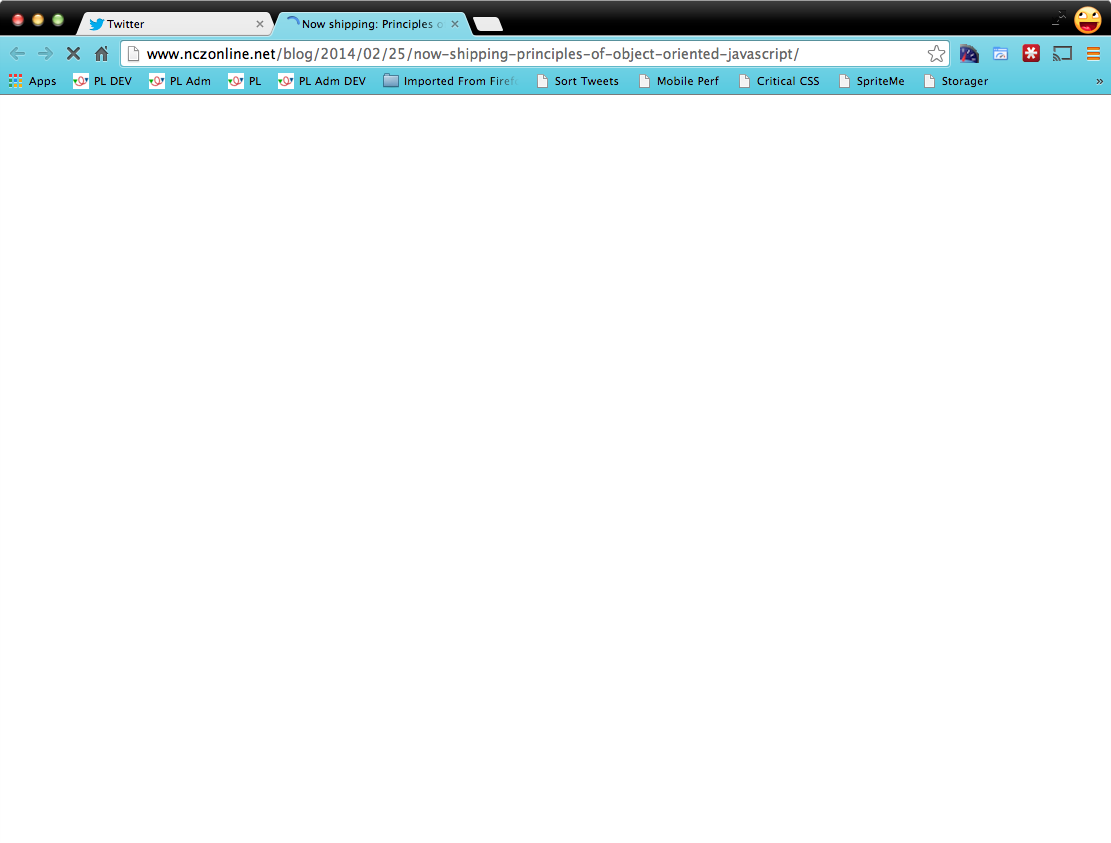 optimistic actions
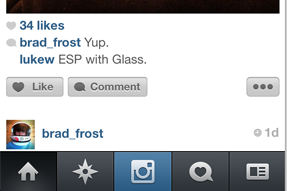 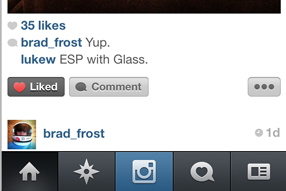 Instagram
“Like” button changes immediately
server update happens in background
lukew.com/ff/entry.asp?1759
[Speaker Notes: Instragram co-founder Mike Krieger calls this technique “performing actions optimistically”.]
skeleton screens
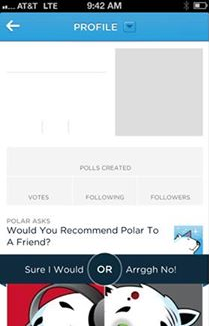 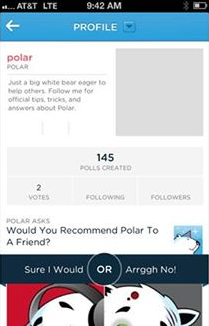 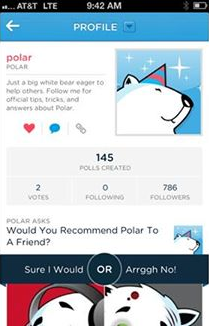 blank page that is gradually filled
lukew.com/ff/entry.asp?1797
[Speaker Notes: Instragram co-founder Mike Krieger calls this technique “performing actions optimistically”.]
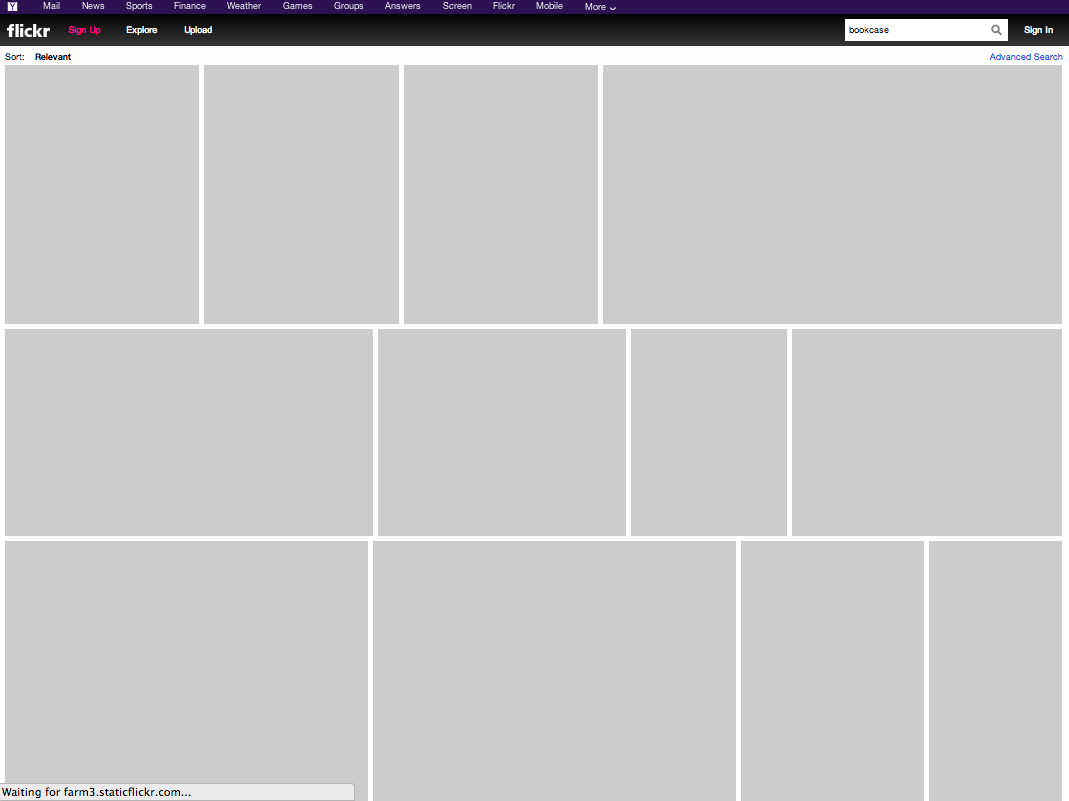 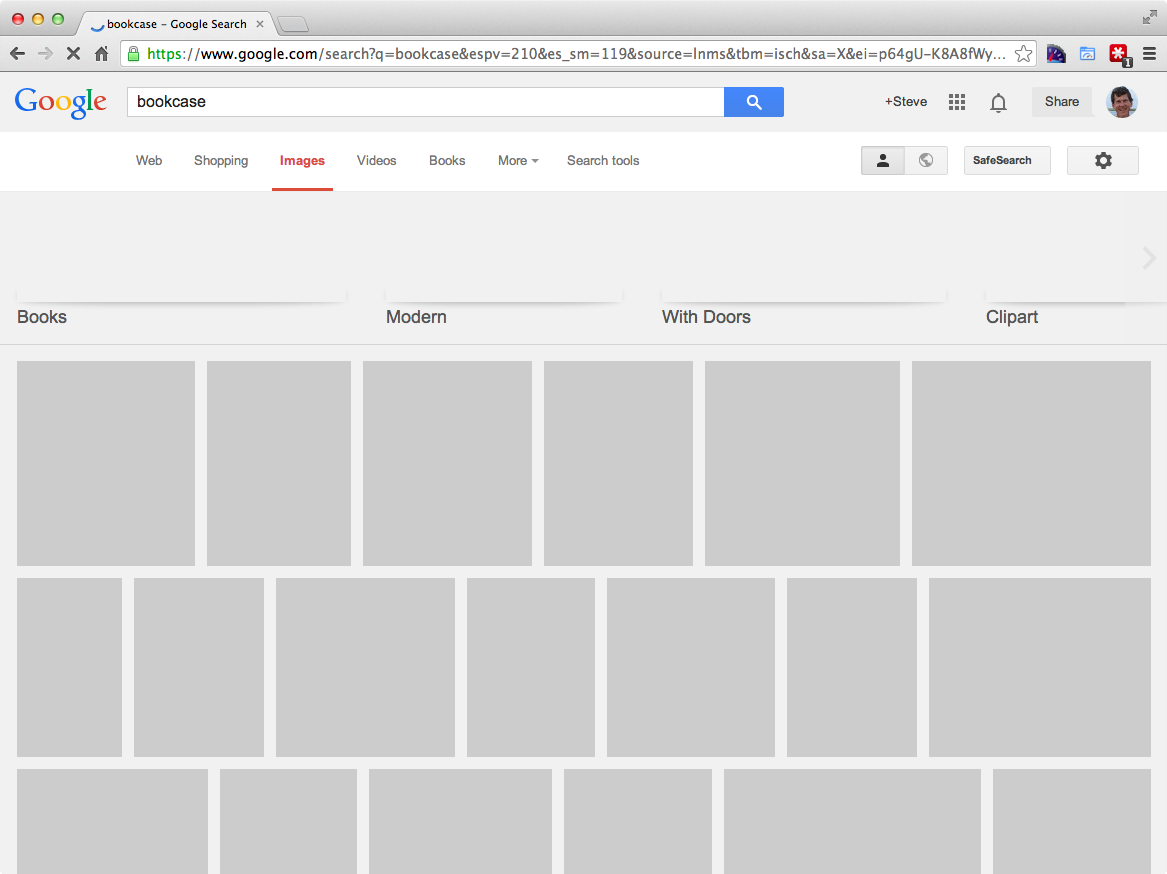 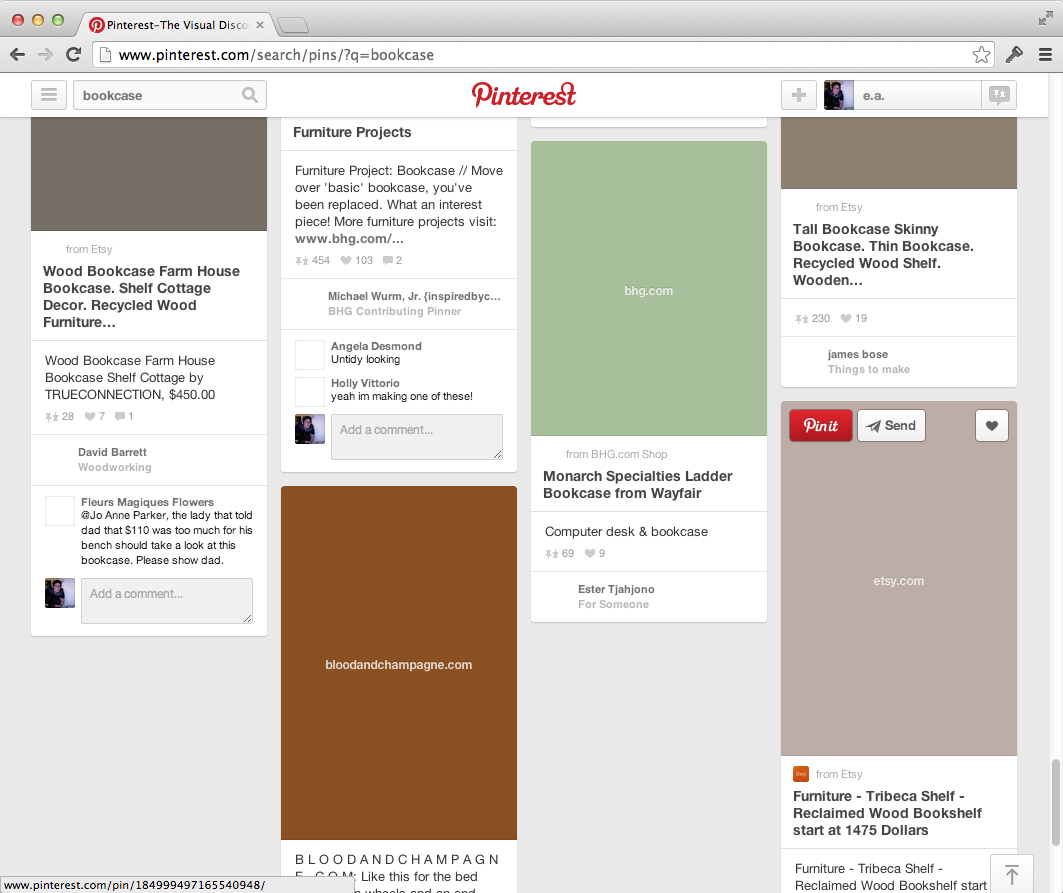 [Speaker Notes: Thanks to Emily Nakashima for this example.]
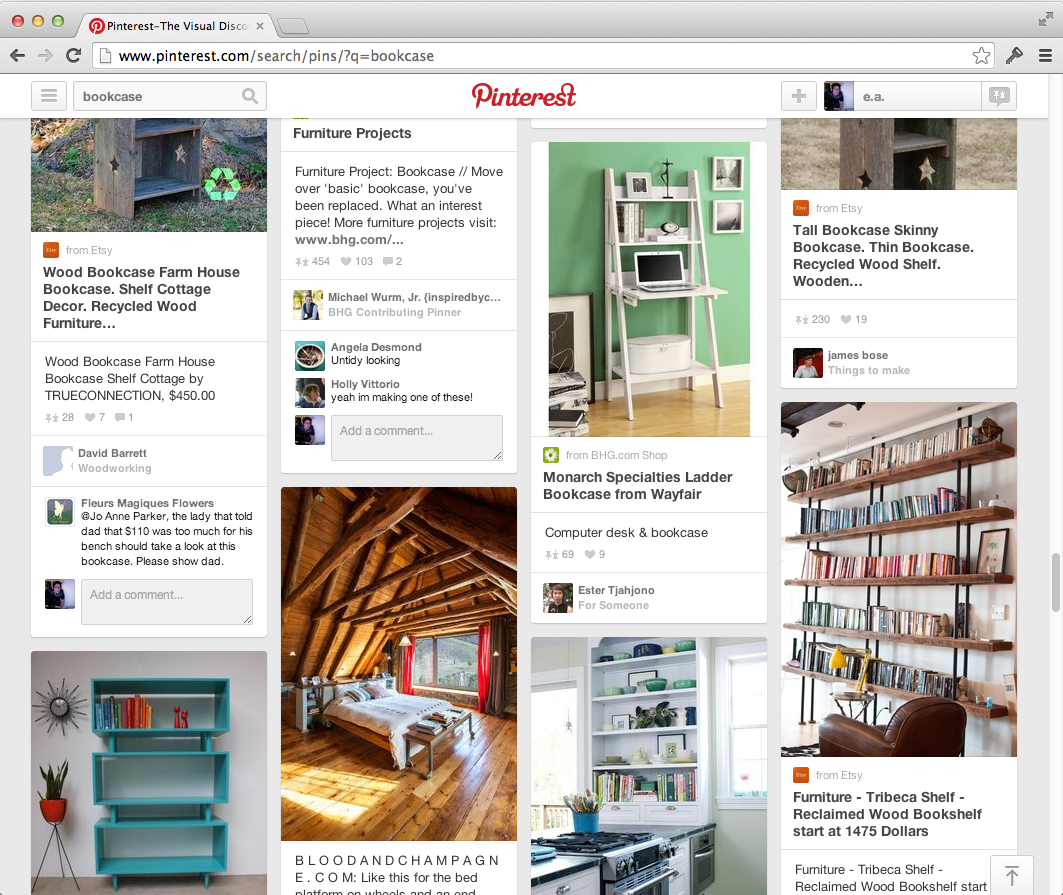 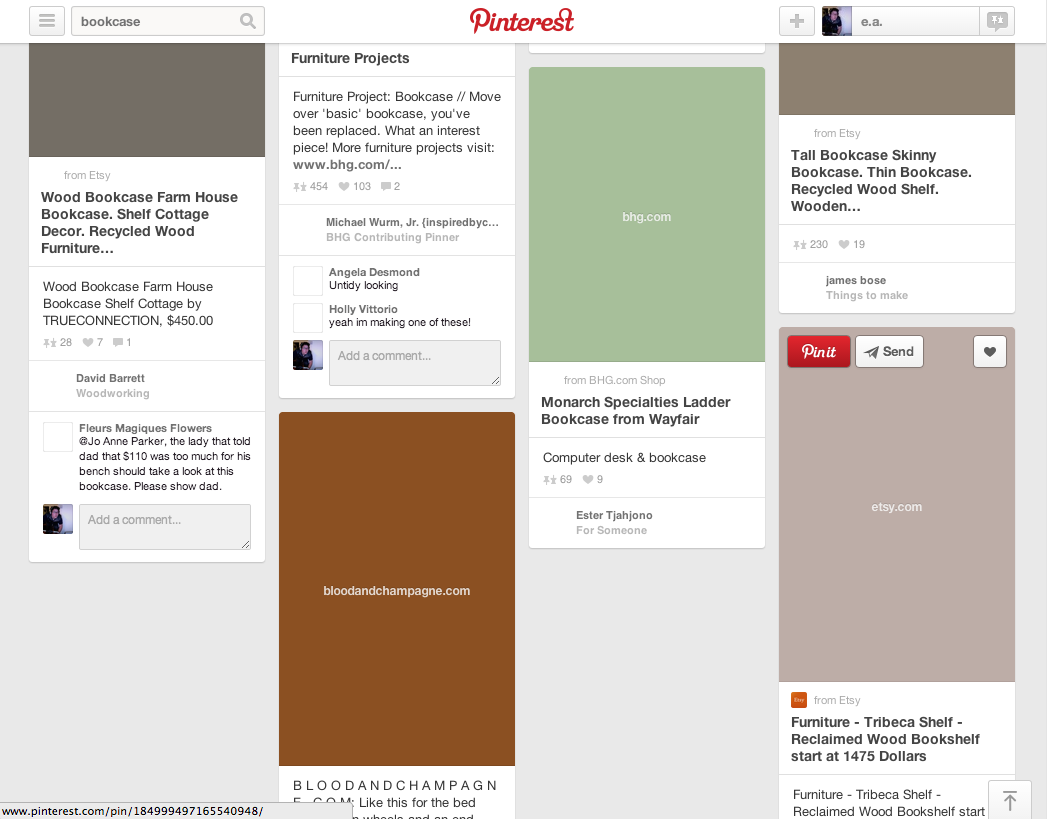 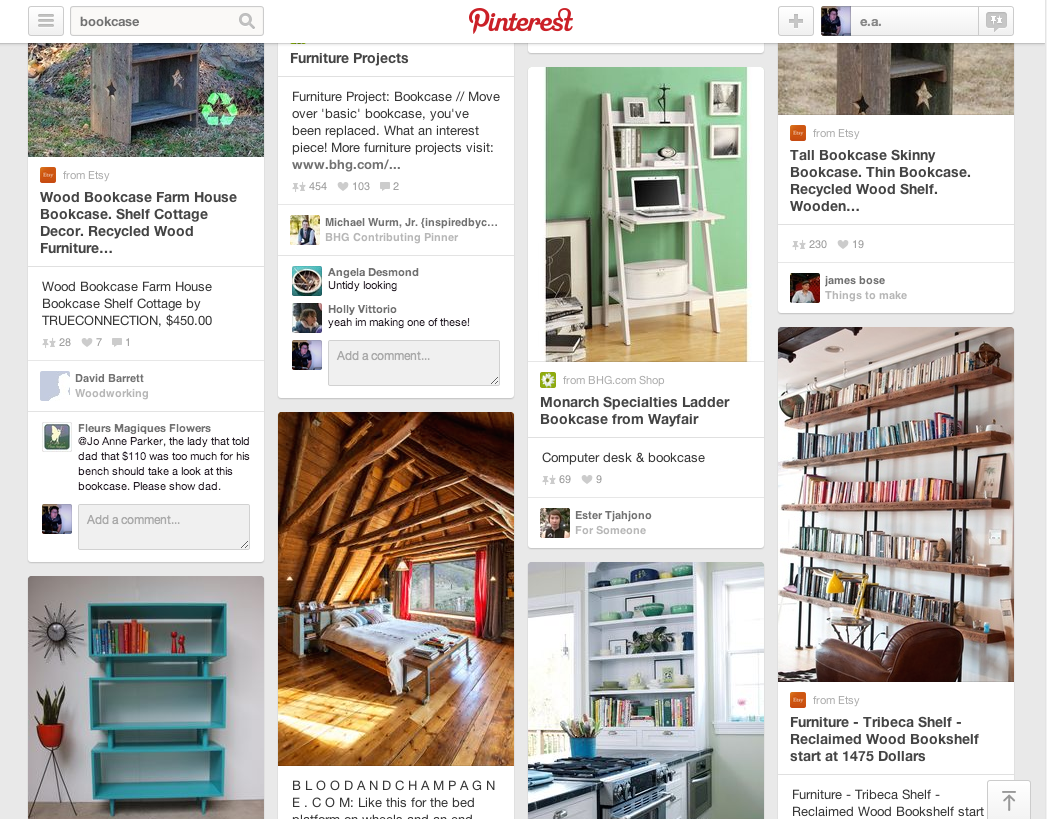 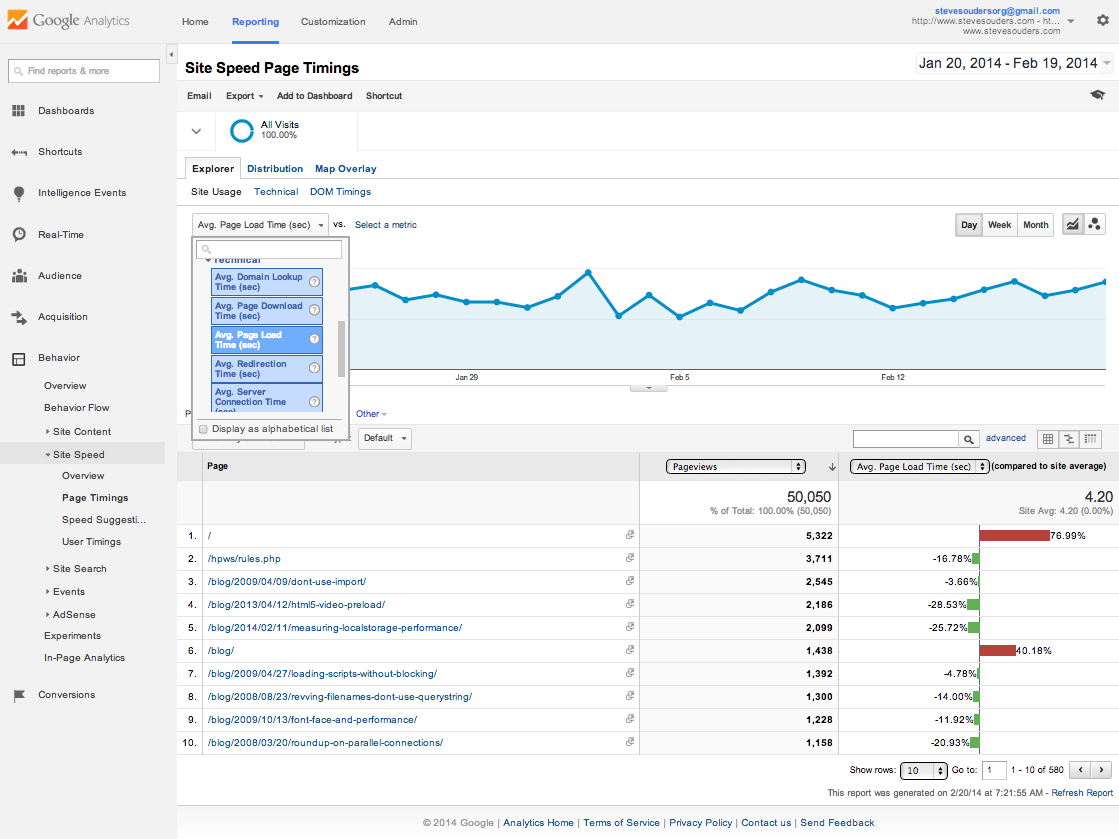 [Speaker Notes: https://www.google.com/analytics/web/?et=reset#report/content-site-speed-overview/a15026169w31046415p30049615/]
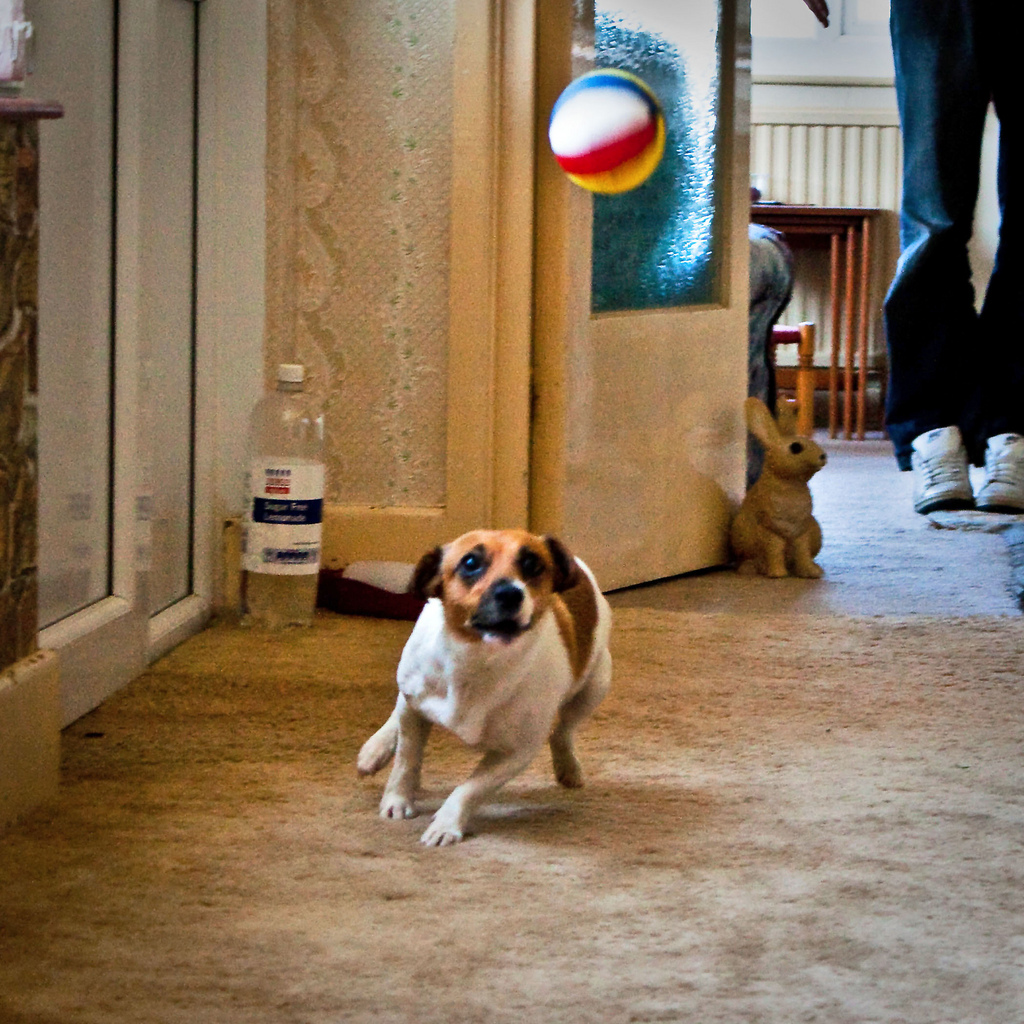 [Speaker Notes: flickr.com/photos/66176388@N00/3804806568/
Other ideas:
  - clicked link feedback
  - clear page on paint (NOT body created)
  - JS API to get percentage of resources downloaded for better progress bars]
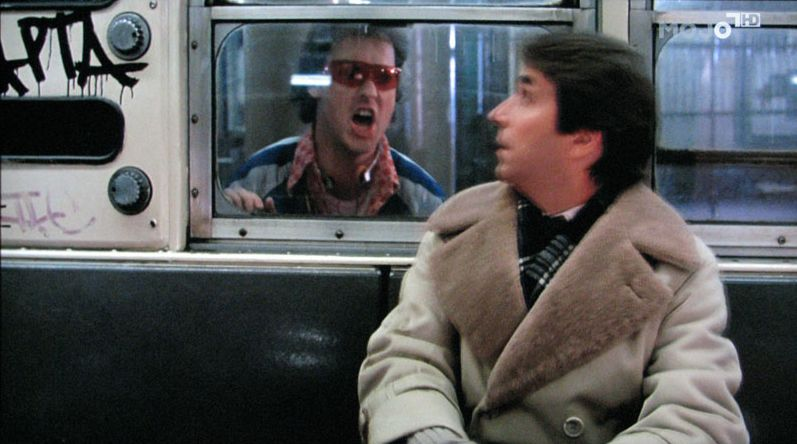 “Perception
Brokers!”
[Speaker Notes: http://thomaspluck.com/2008/07/24/80s-trash-of-the-week-night-shift-2/]
Steve Souders
@souders
[Speaker Notes: "thank you" by nj dodge: http://flickr.com/photos/nj_dodge/187190601/
Verrazano-Narrows Bridge]